Module 14: Layer 2 Security Considerations
Networking Security v1.0
(NETSEC)
[Speaker Notes: Networking Security (NETSEC)
Module 14: Layer 2 Security Considerations]
Module Objectives
Module Title: Layer 2 Security Considerations

Module Objective: Implement security measures to mitigate Layer 2 attacks.
14.1 Layer 2 Security Threats
3
[Speaker Notes: 14: Layer 2 Security Considerations
14.1: Layer 2 Security Threats]
Layer 2 Security Threats
Describe Layer 2 Vulnerabilities
The OSI reference model is divided into seven layers which work independently of each other.  Each layer performs a specific function and has core elements that can be exploited.

Network administrators routinely implement security solutions to protect the elements in Layer 3 up through Layer 7 using VPNs, firewalls, and IPS devices. However, as shown in the figure, if Layer 2 is compromised, then all layers above it are also affected.
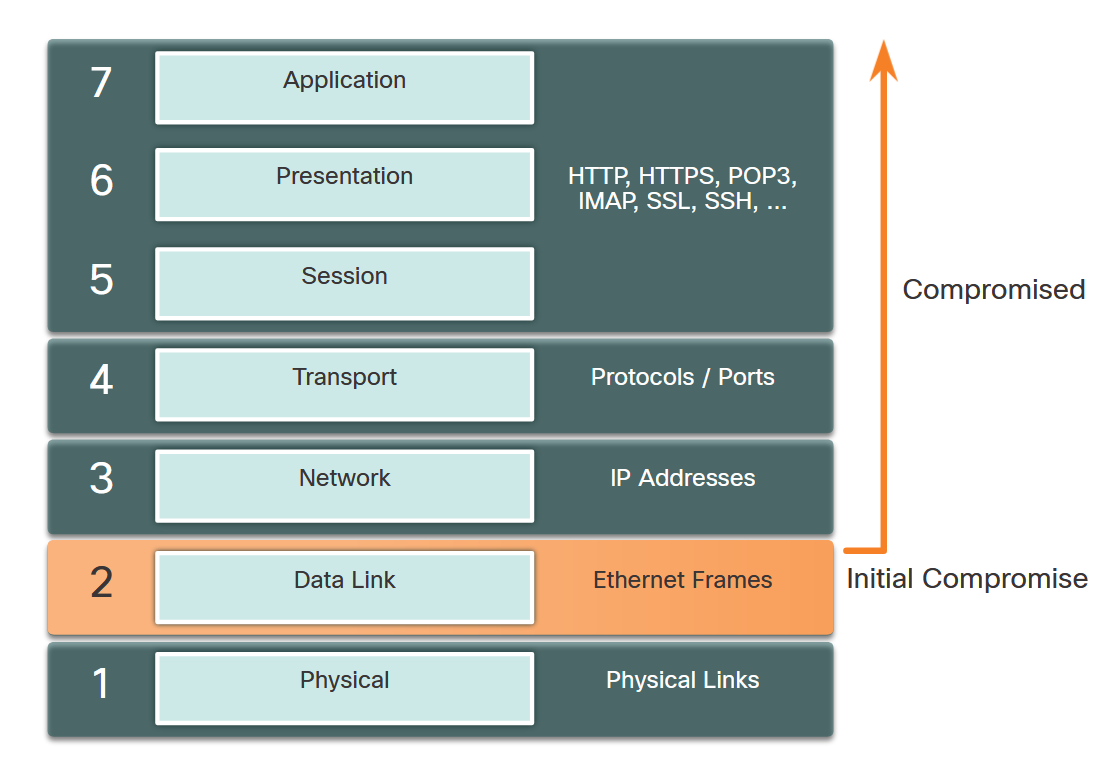 4
[Speaker Notes: 14: Layer 2 Security Considerations
14.1: Layer 2 Security Threats
14.1.1: Describe Layer 2 Vulnerabilities]
Layer 2 Security Threats
Switch Attack Categories
Layer 2 is considered to be the weakest link in the network system. Attacks against the Layer 2 LAN  infrastructure are highlighted in the table.
5
[Speaker Notes: 14: Layer 2 Security Considerations
14.1: Layer 2 Security Threats
14.1.2: Switch Attack Categories]
Layer 2 Security Threats
Switch Attack Categories (Cont.)
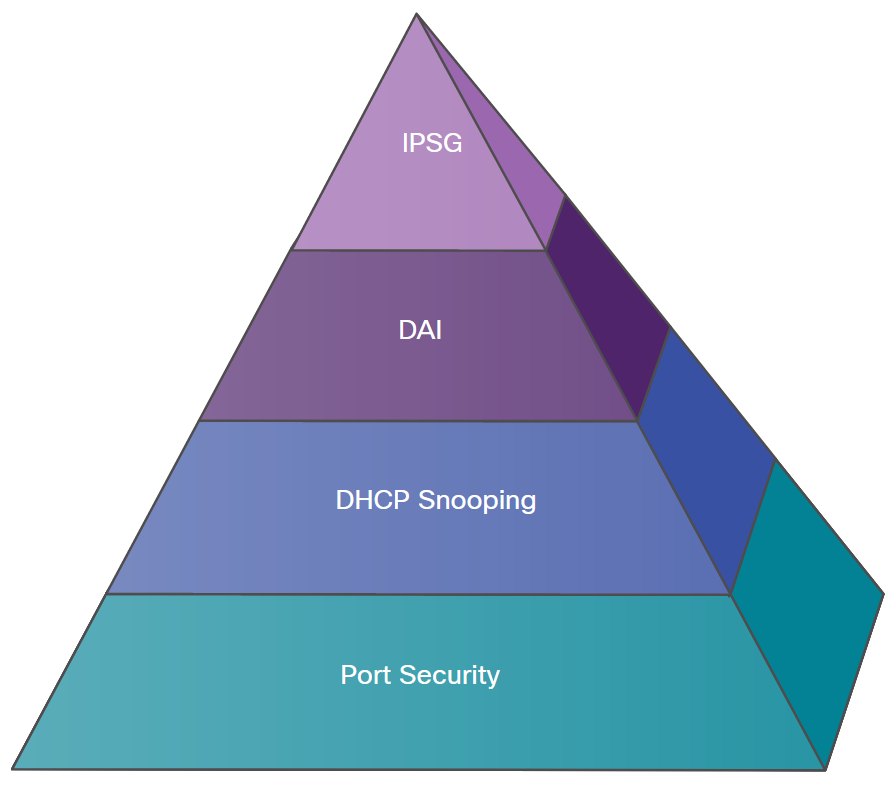 The figure provides an overview of Cisco solutions that help mitigate Layer 2 attacks.

The following strategies are recommended:
Always use secure variants of these protocols such as SSH, SCP, and SSL.
Consider using out-of-band (OOB) management.
Use a dedicated management VLAN where nothing but management traffic resides.
Use ACLs to filter unwanted access.
6
[Speaker Notes: 14: Layer 2 Security Considerations
14.1: Layer 2 Security Threats
14.1.2: Switch Attack Categories
14.1.3: Check Your Understanding - Identify Layer 2 Threats and Mitigation Measures]
14.2 MAC Table Attacks
7
[Speaker Notes: 14: Layer 2 Security Considerations
14.2: MAC Table Attacks]
MAC Table Attacks
Switch Fundamentals
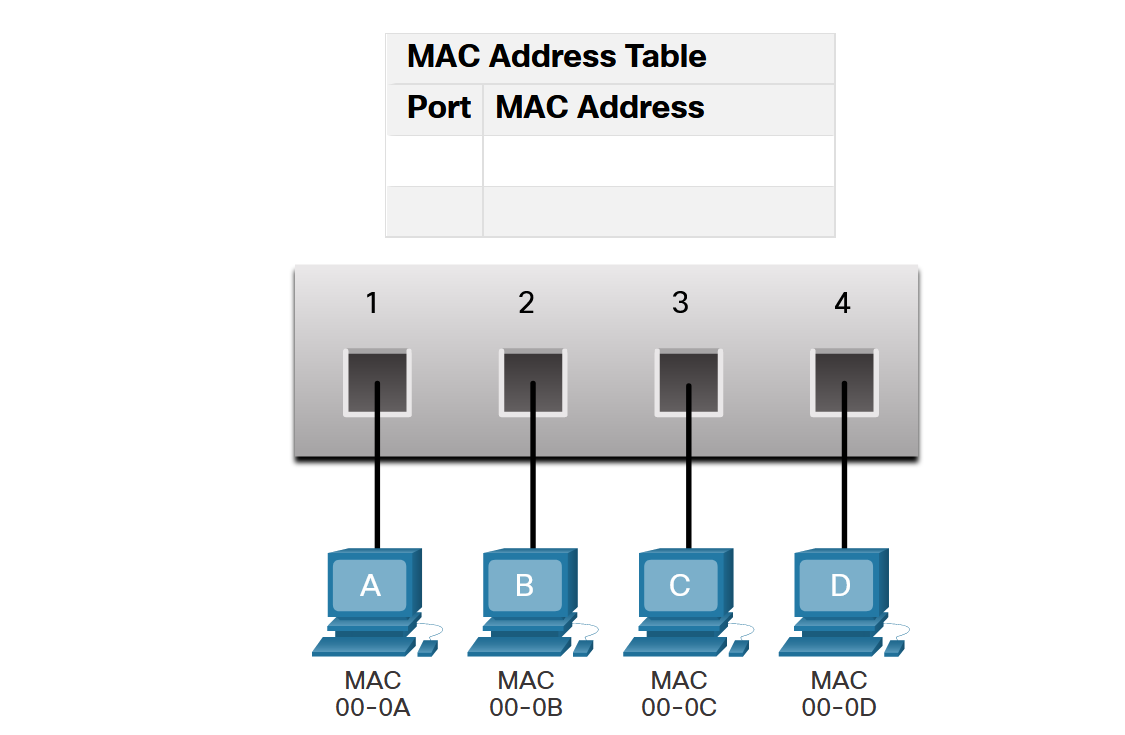 A Layer 2 Ethernet switch uses Layer 2 MAC addresses to make forwarding decisions. It is completely unaware of the data (protocol) being carried in the data portion of the frame, such as an IPv4 packet, an ARP message, or an IPv6 ND packet. The switch makes its forwarding decisions based solely on the Layer 2 Ethernet MAC addresses.

The table shows the MAC Address Table which has not yet learned the MAC addresses for the four attached PCs.
8
[Speaker Notes: 14: Layer 2 Security Considerations
14.2: MAC Table Attacks
14.2.1: Switch Fundamentals]
MAC Table Attacks
Switch Learning and Forwarding
The switch dynamically builds the MAC address table by examining the source MAC address of the frames that are received on a port. The switch forwards frames by searching for a match between the destination MAC address in the frame and an entry in the MAC address table.
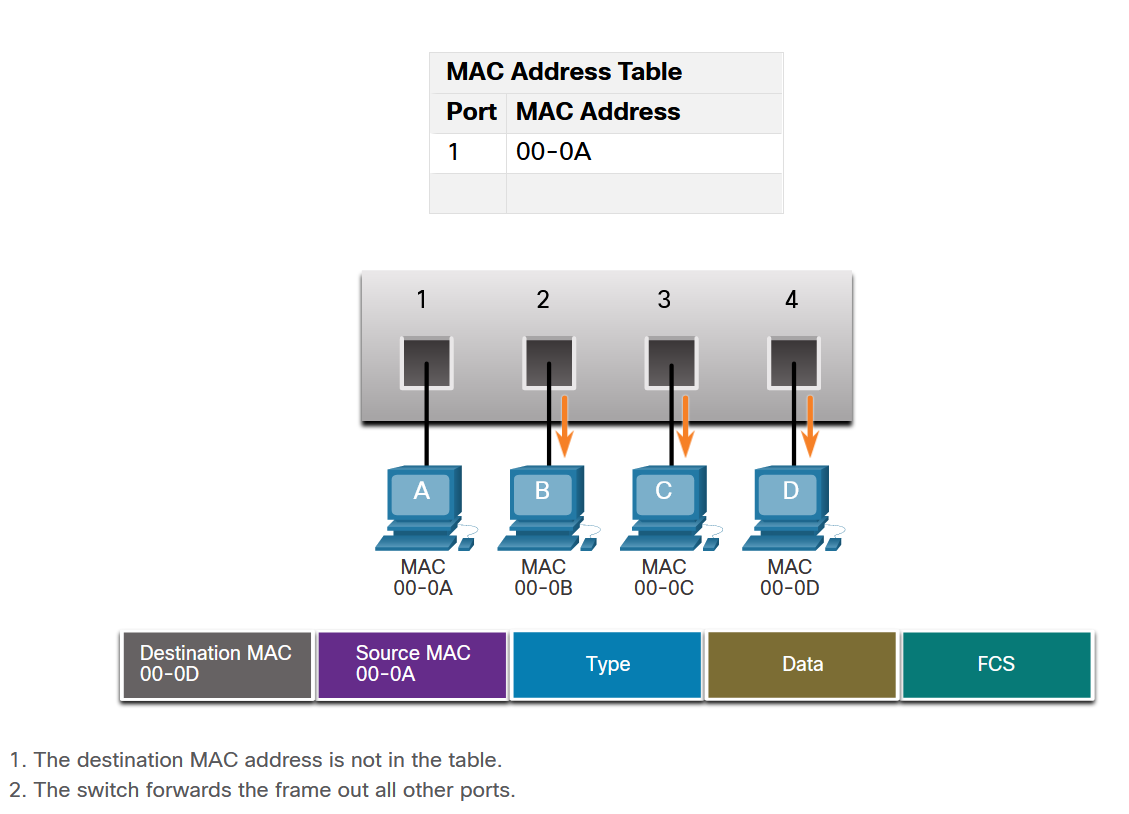 Every frame that enters a switch is checked for new information to learn. The switch does this by examining the source MAC address of the frame and the port number where the frame entered the switch. 

If the source MAC address does not exist, it is added to the table along with the incoming port number. If the source MAC address does exist, the switch updates the refresh timer for that entry in the table. By default, most Ethernet switches keep an entry in the table for 5 minutes.
9
[Speaker Notes: 14: Layer 2 Security Considerations
14.2: MAC Table Attacks
14.2.2: Switch Learning and Forwarding]
MAC Table Attacks
Switch Learning and Forwarding (Cont.)
If the destination MAC address is a unicast address, the switch will look for a match between the destination MAC address of the frame and an entry in its MAC address table. If the destination MAC address is in the table, it will forward the frame out the specified port. If the destination MAC address is not in the table, the switch will forward the frame out all ports except the incoming port. This is called an unknown unicast.

As shown in the figure, the switch does not have the destination MAC address in its table for PC-D, so it sends the frame out all ports except port 1.
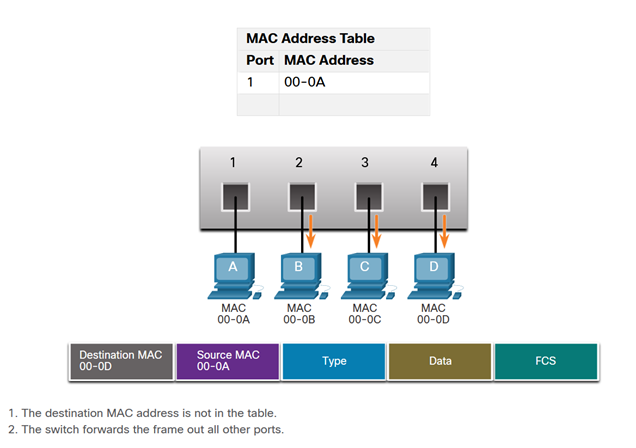 10
[Speaker Notes: 14: Layer 2 Security Considerations
14.2: MAC Table Attacks
14.2.2: Switch Learning and Forwarding]
MAC Table Attacks
Filtering Frames
As a switch receives frames from different devices, it populates its MAC address table by examining the source MAC address of every frame. When the MAC address table of the switch contains the destination MAC address, it filters the frame and forwards out a single port.
In the figure, PC-D is replying back to PC-A. The switch sees the MAC address of PC-D in the incoming frame on port 4. The switch then puts the MAC address of PC-D into the MAC Address Table associated with port 4.
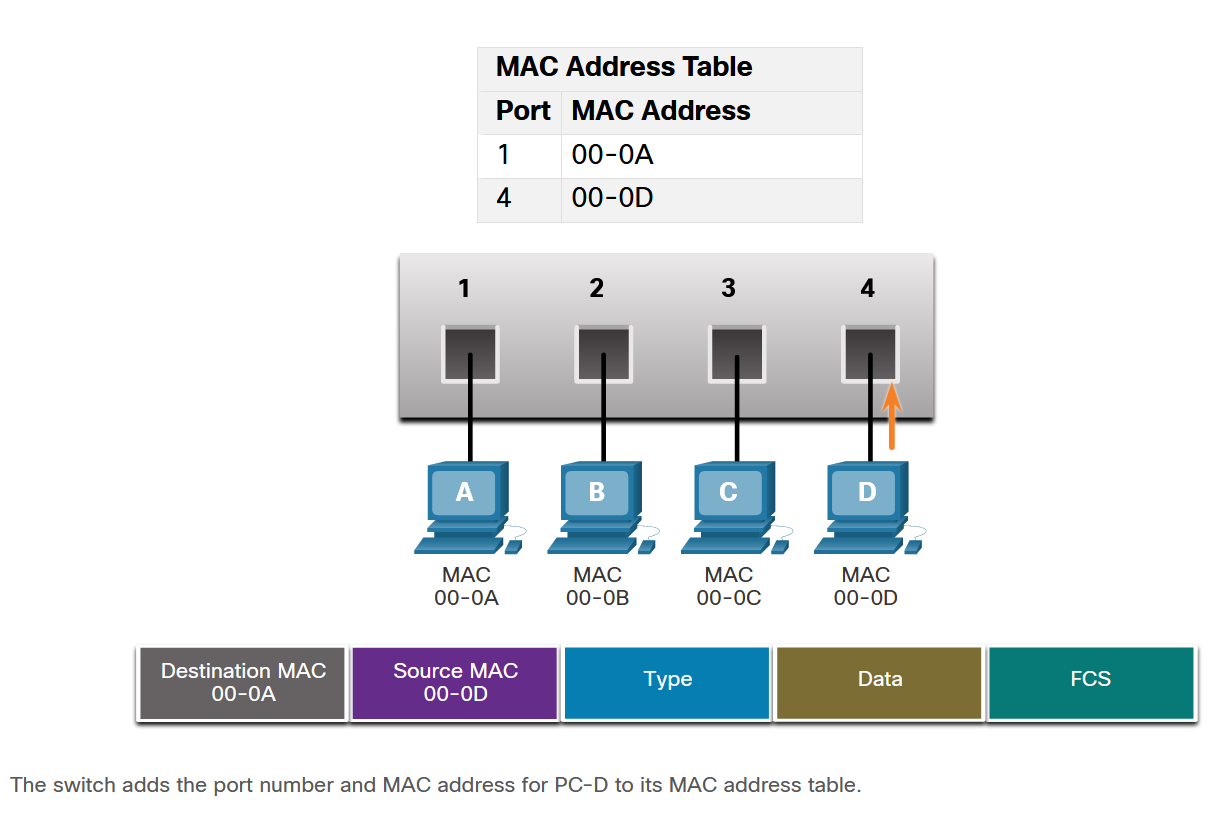 11
[Speaker Notes: 14: Layer 2 Security Considerations
14.2: MAC Table Attacks
14.2.3: Filtering Frames]
MAC Table Attacks
Filtering Frames (Cont.)
PC-A sends another frame to PC-D as shown in the figure. The MAC address table already contains the MAC address for PC-A; therefore, the five-minute refresh timer for that entry is reset. Next, because the switch table contains the destination MAC address for PC-D, it sends the frame only out port 4.
Next, because the switch has destination MAC address for PC-A in the MAC Address Table, it will send the frame only out port 1, as shown in the figure.
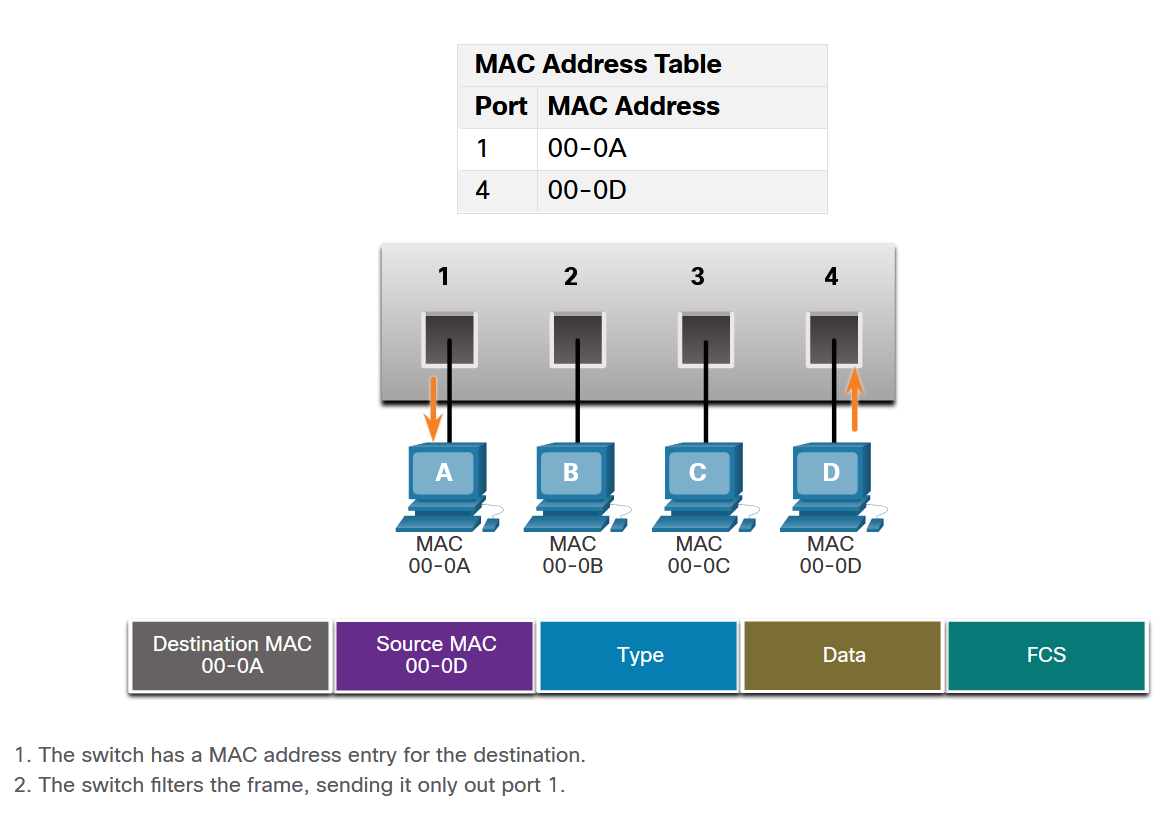 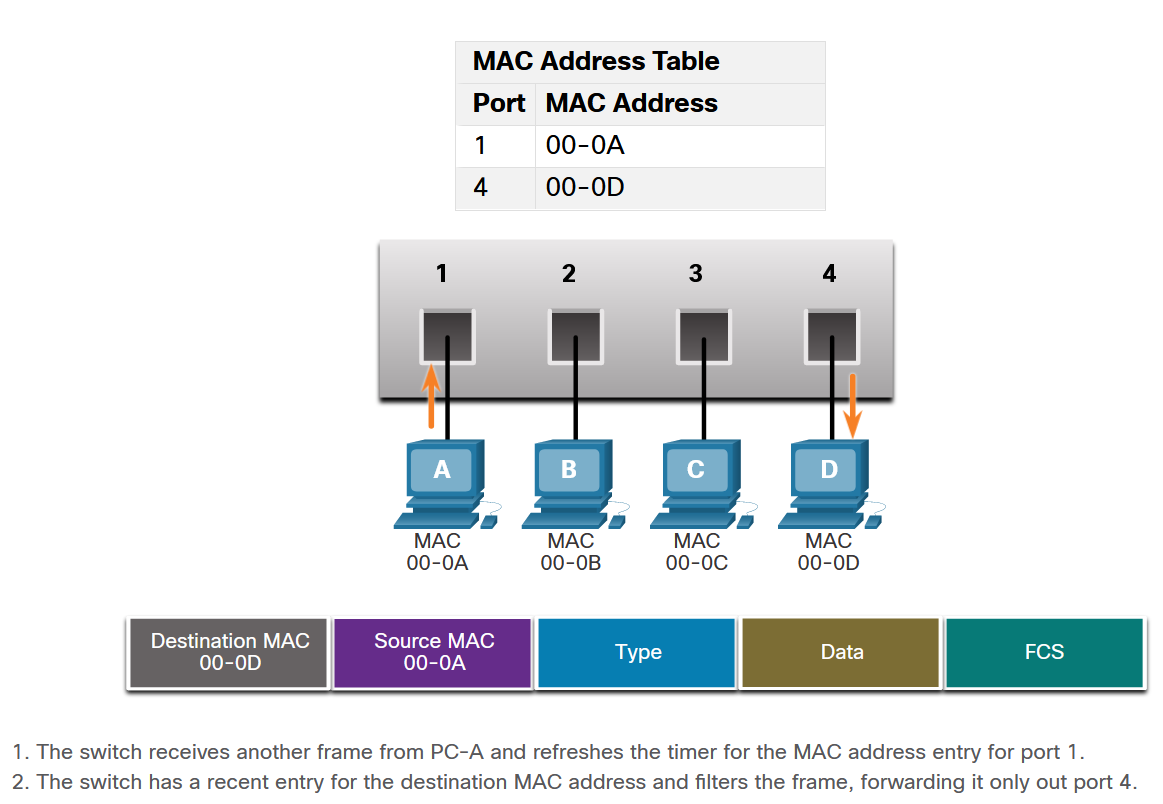 12
[Speaker Notes: 14: Layer 2 Security Considerations
14.2: MAC Table Attacks
14.2.3: Filtering Frames]
MAC Table Attacks
MAC Address Table Flooding
All MAC tables have a fixed size and consequently, a switch can run out of resources in which to store MAC addresses. MAC address flooding attacks take advantage of this limitation by bombarding the switch with fake source MAC addresses until the switch MAC address table is full.
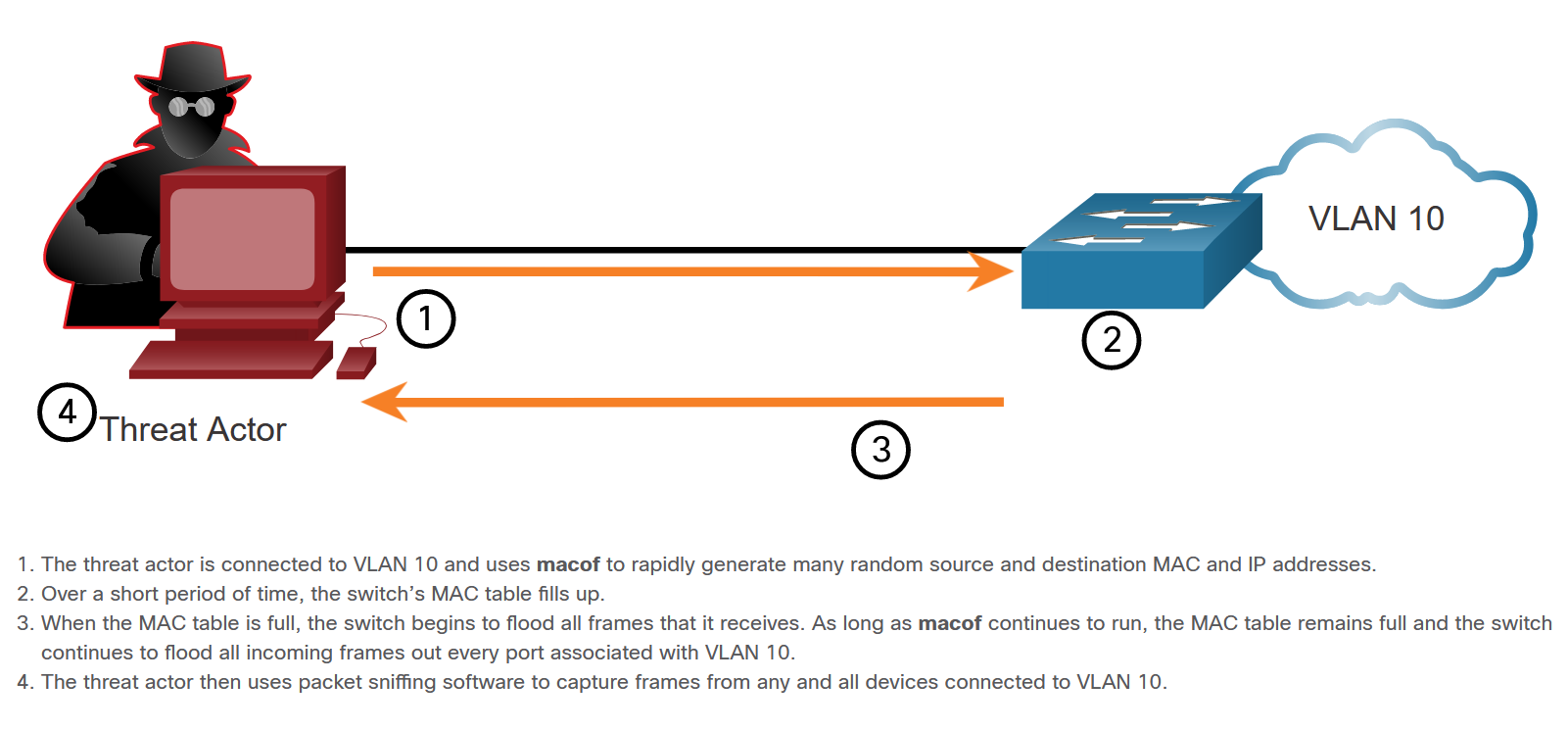 13
[Speaker Notes: 14: Layer 2 Security Considerations
14.2: MAC Table Attacks
14.2.4: MAC Address Table Flooding]
MAC Table Attacks
MAC Address Table Attack Mitigation
What makes tools such as macof so dangerous is that an attacker can create a MAC table overflow attack very quickly. These attack tools are dangerous because they not only affect the local switch, but because they can also affect other connected Layer 2 switches. 

To mitigate MAC address table overflow attacks, network administrators must implement port security. Port security will only allow a specified number of source MAC addresses to be learned on the port.
14
[Speaker Notes: 14: Layer 2 Security Considerations
14.2: MAC Table Attacks
14.2.5: MAC Address Table Attack Mitigation]
14.3 Mitigate MAC Table Attacks
15
[Speaker Notes: 14: Layer 2 Security Considerations
14.3: Mitigate MAC Table Attacks]
Mitigate MAC Table Attacks
Secure Unused Ports
All switch ports (interfaces) should be secured before the switch is deployed for production use. How a port is secured depends on its function.

A simple method that many administrators use to help secure the network from unauthorized access is to disable all unused ports on a switch.
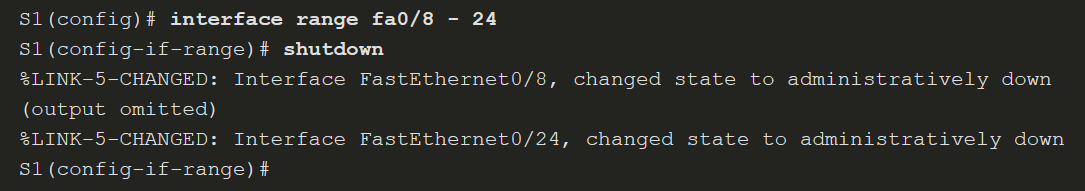 16
[Speaker Notes: 14: Layer 2 Security Considerations
14.3: Mitigate MAC Table Attacks
14.3.1: Secure Unused Ports]
Mitigate MAC Table Attacks
Mitigate MAC Address Table Attacks
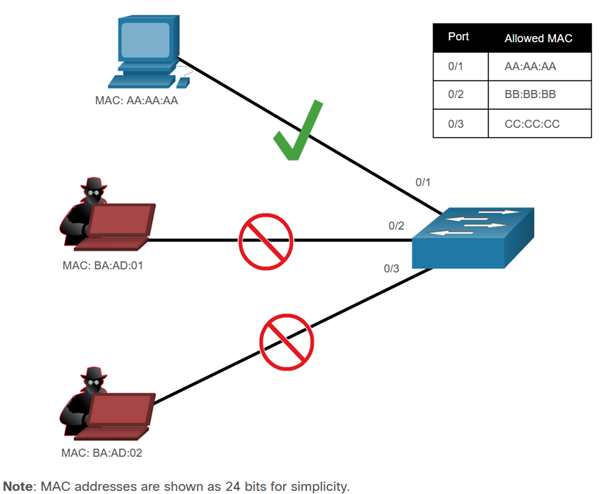 Port security limits the number of valid MAC addresses allowed on a port. It allows an administrator to manually configure MAC addresses for a port or to permit the switch to dynamically learn a limited number of MAC addresses. When a port that is configured with port security receives a frame, the source MAC address of the frame is compared to the list of secure source MAC addresses that were manually configured or dynamically learned on the port.

By limiting the number of permitted MAC addresses on a port to one, port security can be used to control unauthorized access to the network, as shown in the figure.
17
[Speaker Notes: 14: Layer 2 Security Considerations
14.3: Mitigate MAC Table Attacks
14.3.2: Mitigate MAC Address Table Attacks]
Mitigate MAC Table Attacks
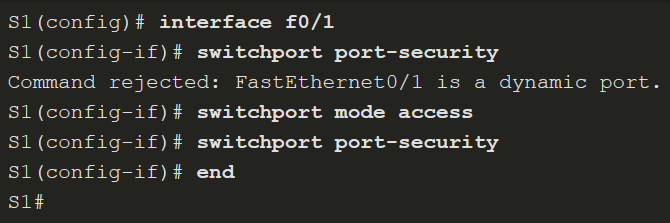 Enable Port Security
The switchport port-security interface configuration command  for port security can only be configured on manually configured access ports or manually configured trunk ports. By default, Layer 2 switch ports are set to dynamic auto (trunking on).

Use the show port-security interface command to display the current port security settings for FastEthernet 0/1, as shown in the example. Notice that port security is enabled, and the port status is Secure-down, which means there are no devices attached and no violation has occurred. Also, the violation mode is Shutdown, and the maximum number of MAC addresses allowed is 1.
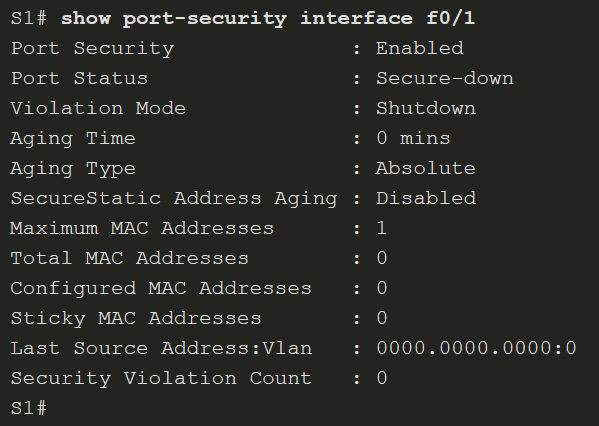 18
[Speaker Notes: 14: Layer 2 Security Considerations
14.3: Mitigate MAC Table Attacks
14.3.3: Enable Port Security]
Mitigate MAC Table Attacks
Limit and Learn MAC Addresses
To set the maximum number of MAC addresses allowed on a port, use the switchport port-security maximum value command.
The switch can be configured to learn about MAC addresses on a secure port in one of three ways:
Manually Configured - The administrator manually configures a static MAC address(es) by using the switchport port-security mac-address mac-address command for each secure MAC address on the port.
Dynamically Learned - When the switchport port-security command is entered, the current source MAC for the device connected to the port is automatically secured but is not added to the startup configuration. If the switch is rebooted, the port will have to re-learn the device’s MAC address.
Dynamically Learned – Sticky - The administrator can enable the switch to dynamically learn the MAC address and “stick” them to the running configuration by using the switchport port-security mac-address sticky command.
19
[Speaker Notes: 14: Layer 2 Security Considerations
14.3: Mitigate MAC Table Attacks
14.3.4: Limit and Learn MAC Addresses]
Mitigate MAC Table Attacks
Port Security Aging
Port security aging can be used to set the aging time for static and dynamic secure addresses on a port. Two types of aging are supported per port:

Absolute - The secure addresses on the port are deleted after the specified aging time.
Inactivity - The secure addresses on the port are deleted only if they are inactive for the specified aging time.

Use aging to remove secure MAC addresses on a secure port without manually deleting the existing secure MAC addresses.
20
[Speaker Notes: 14: Layer 2 Security Considerations
14.3: Mitigate MAC Table Attacks
14.3.5: Port Security Aging]
Mitigate MAC Table Attacks
Port Security Violation Modes
If the MAC address of a device that is attached to the port differs from the list of secure addresses, then a port violation occurs. By default, the port enters the error-disabled state. To set the port security violation mode, use the switchport port-security violation { protect | restrict | shutdown} command.

The following table shows security violation mode descriptions.
21
[Speaker Notes: 14: Layer 2 Security Considerations
14.3: Mitigate MAC Table Attacks
14.3.6: Port Security Violation Modes]
Mitigate MAC Table Attacks
Port Security Violation Modes (Cont.)
The following table shows a security violation mode comparison.
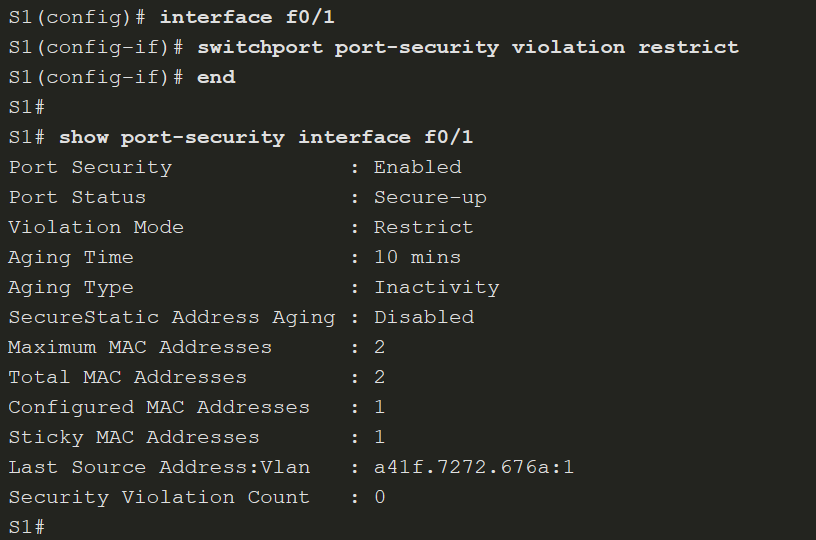 The figure on the right, shows an administrator changing the security violation to “restrict”. The output of the show port-security interface command confirms that the change has been made.
22
[Speaker Notes: 14: Layer 2 Security Considerations
14.3: Mitigate MAC Table Attacks
14.3.6: Port Security Violation Modes]
Mitigate MAC Table Attacks
Ports in error-disabled State
What happens when the port security violation is shutdown and a port violation occurs? The port is physically shut down and placed in the error-disabled state, and no traffic is sent or received on that port.

In the example, the port security violation is changed back to the default shutdown setting. Then the host with MAC address a41f.7272.676a is disconnected and a new host is plugged into Fa0/1. Notice that a series of port security related messages are generated on the console.
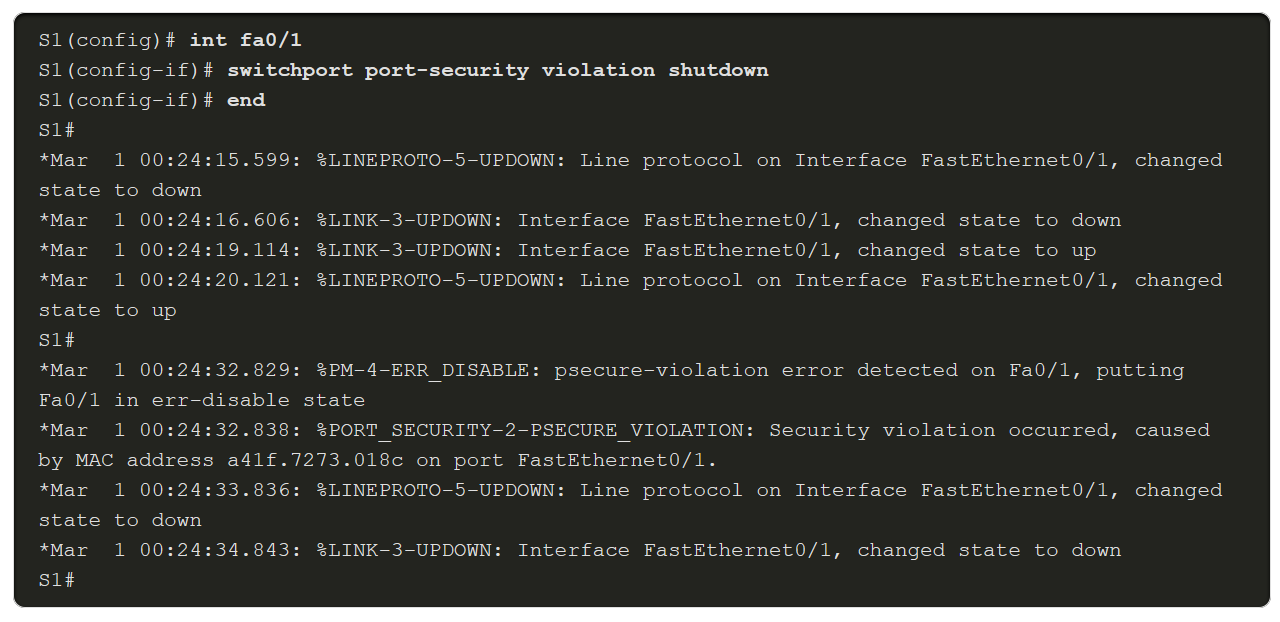 23
[Speaker Notes: 14: Layer 2 Security Considerations
14.3: Mitigate MAC Table Attacks
14.3.7: Ports in error-disabled State]
Mitigate MAC Table Attacks
Verify Port Security
After configuring port security on a switch, check each interface to verify that the port security is set correctly, and check to ensure that the static MAC addresses have been configured correctly.

To display port security settings for the switch, use the show port-security command.

Use the show port-security interface command to view details for a specific interface.

To verify that MAC addresses are “sticking” to the configuration, use the show run command.

To display all secure MAC addresses that are manually configured or dynamically learned on all switch interfaces, use the show port-security address command.
24
[Speaker Notes: 14: Layer 2 Security Considerations
14.3: Mitigate MAC Table Attacks
14.3.8: Verify Port Security
14.3.9: Syntax Checker - Implement Port Security]
Mitigate MAC Table Attacks
SNMP MAC Address Notification
The MAC address notification feature sends SNMP traps to the network management station (NMS) whenever a new MAC address is added to, or an old address is deleted from, the forwarding tables. MAC address notifications are generated only for dynamic and secure MAC addresses.

Use the mac address-table notification global configuration command to enable the MAC address notification feature on a switch.
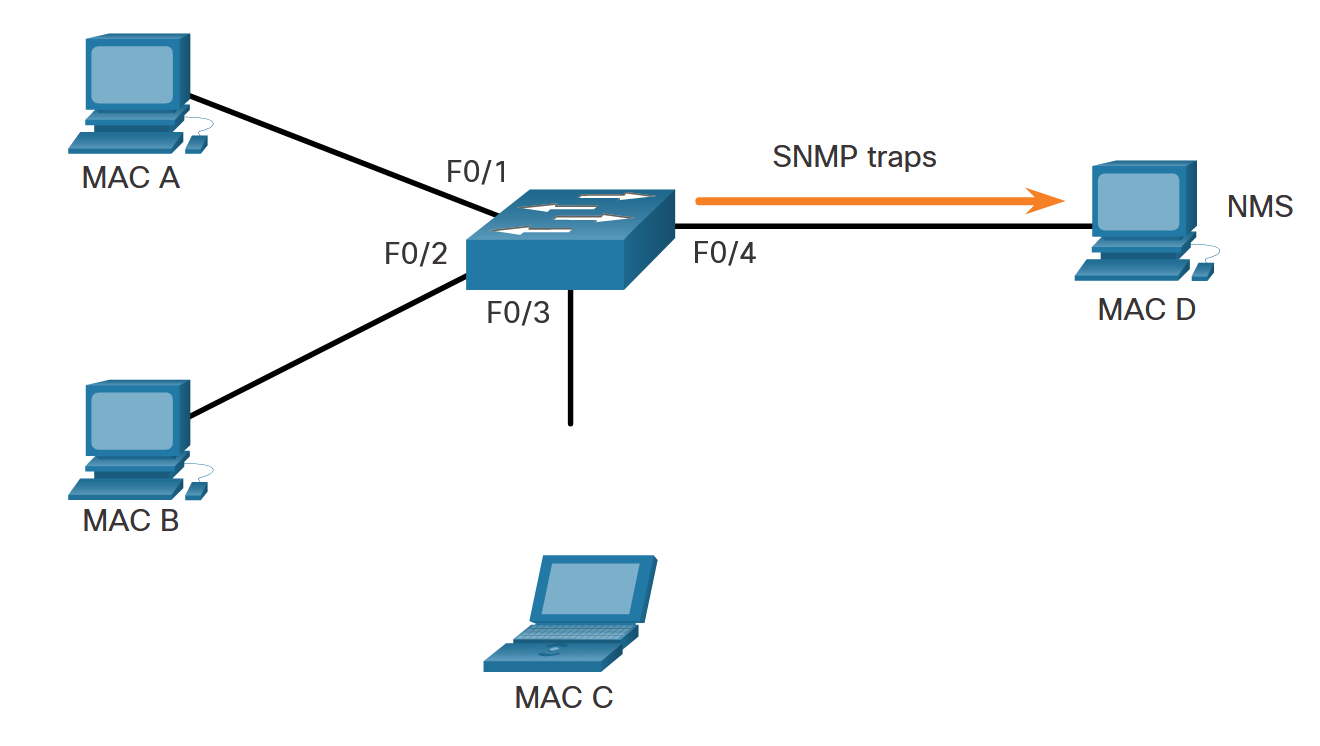 25
[Speaker Notes: 14: Layer 2 Security Considerations
14.3: Mitigate MAC Table Attacks
14.3.10: SNMP MAC Address Notification]
Mitigate MAC Table Attacks
Packet Tracer - Implement Port Security
In this Packet Tracer activity, you will configure and verify port security on a switch. Port security allows you to restrict a port’s ingress traffic by limiting the MAC addresses that are allowed to send traffic into the port.
26
[Speaker Notes: 14: Layer 2 Security Considerations
14.3: Mitigate MAC Table Attacks
14.3.11: Packet Tracer - Implement Port Security]
14.4 Mitigate VLAN Attacks
27
[Speaker Notes: 14: Layer 2 Security Considerations
14.4: Mitigate VLAN Attacks]
Mitigate VLAN Attacks
VLAN Hopping Attacks
Two types of VLAN attacks are VLAN hopping attacks and VLAN double-tagging attacks.

In a basic VLAN hopping attack, the threat actor configures a host to act like a switch to take advantage of the automatic trunking port feature enabled by default on most switch ports.

The threat actor configures the host to spoof 802.1Q signaling and Cisco-proprietary Dynamic Trunking Protocol (DTP) signaling to trunk with the connecting switch. If successful, 
the switch establishes a trunk link with the host, as shown in the figure. Now the threat actor can access all the VLANs on the switch. The threat actor can send and receive traffic on any VLAN, effectively hopping between VLANs.
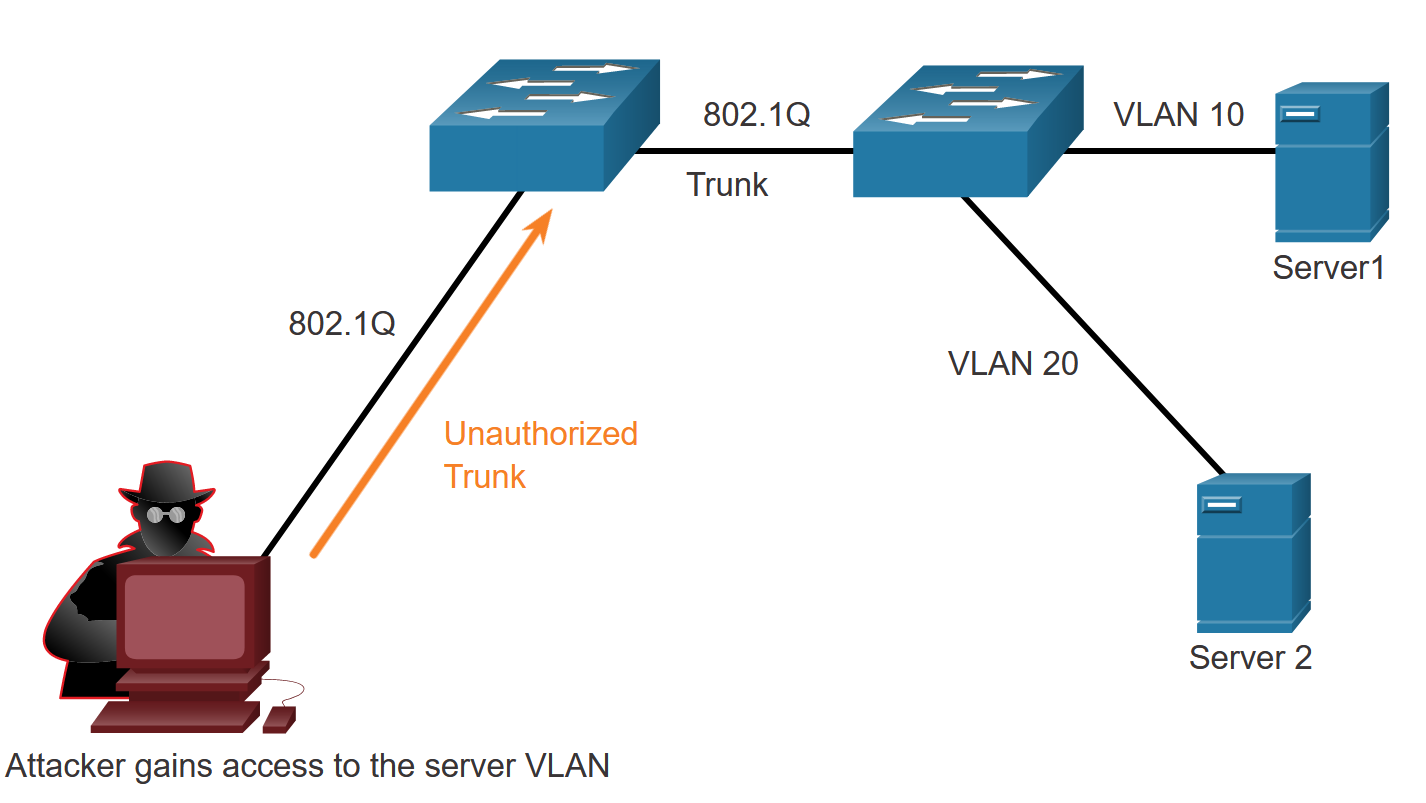 28
[Speaker Notes: 14: Layer 2 Security Considerations
14.4: Mitigate VLAN Attacks
14.4.1: VLAN Hopping Attacks]
Mitigate VLAN Attacks
VLAN Double-Tagging Attack
A threat actor in specific situations could embed a hidden 802.1Q tag inside the frame that already has an 802.1Q tag. This tag allows the frame to go to a VLAN that the original 802.1Q tag did not specify. The following explains the steps taken by the threat actor.

The threat actor sends a double-tagged 802.1Q frame to the switch. The outer header has the VLAN tag of the threat actor, which is the same as the native VLAN of the trunk port. For the purposes of this example, assume that this is VLAN 10. The inner tag is the victim VLAN.
The frame arrives on the first switch, which looks at the first 4-byte 802.1Q tag. The switch sees that the frame is destined for VLAN 10, which is the native VLAN. The switch forwards the packet out all VLAN 10 ports after stripping the VLAN 10 tag. The frame is not retagged because it is part of the native VLAN. At this point, the VLAN 20 tag is still intact and has not been inspected by the first switch.
The frame arrives at the second switch which has no knowledge that it was supposed to be for VLAN 10. Native VLAN traffic is not tagged by the sending switch as specified in the 802.1Q specification. The second switch looks only at the inner 802.1Q tag that the threat actor inserted and sees that the frame is destined for VLAN 20, the target VLAN. The second switch sends the frame on to the target or floods it, depending on whether there is an existing MAC address table entry for the target.
29
[Speaker Notes: 14: Layer 2 Security Considerations
14.4: Mitigate VLAN Attacks
14.4.2: VLAN Double-Tagging Attack]
Mitigate VLAN Attacks
Mitigating VLAN Hopping Attacks
Use the following steps to mitigate VLAN hopping attacks:

Step 1: Disable DTP (auto trunking) negotiations on non-trunking ports by using the switchport mode access interface configuration command.
Step 2: Disable unused ports and put them in an unused VLAN. In the example it is VLAN 1000.
Step 3: Manually enable the trunk link on a trunking port by using the switchport mode trunk command.
Step 4: Disable DTP (auto trunking) negotiations on trunking ports by using the switchport nonegotiate command.
Step 5: Set the native VLAN to a VLAN other than VLAN 1 by using the switchport trunk native vlan vlan_number command.
30
[Speaker Notes: 14: Layer 2 Security Considerations
14.4: Mitigate VLAN Attacks
14.4.3: Mitigating VLAN Hopping Attacks
14.4.4: Syntax Checker - Mitigate VLAN Hopping Attacks]
Mitigate VLAN Attacks
Private VLANs
Private VLANs (PVLAN) provide Layer 2 isolation between ports within the same broadcast domain. There are three types of PVLAN ports: promiscuous, isolated, and community.

The example in the first figure illustrates which ports can interconnect. The security provided by a PVLAN can be bypassed by using the router as a proxy. The second figure is an example of an attack. To mitigate this type of attack, configure an ACL that will deny traffic with a source and destination IP address that belongs to the same subnet.
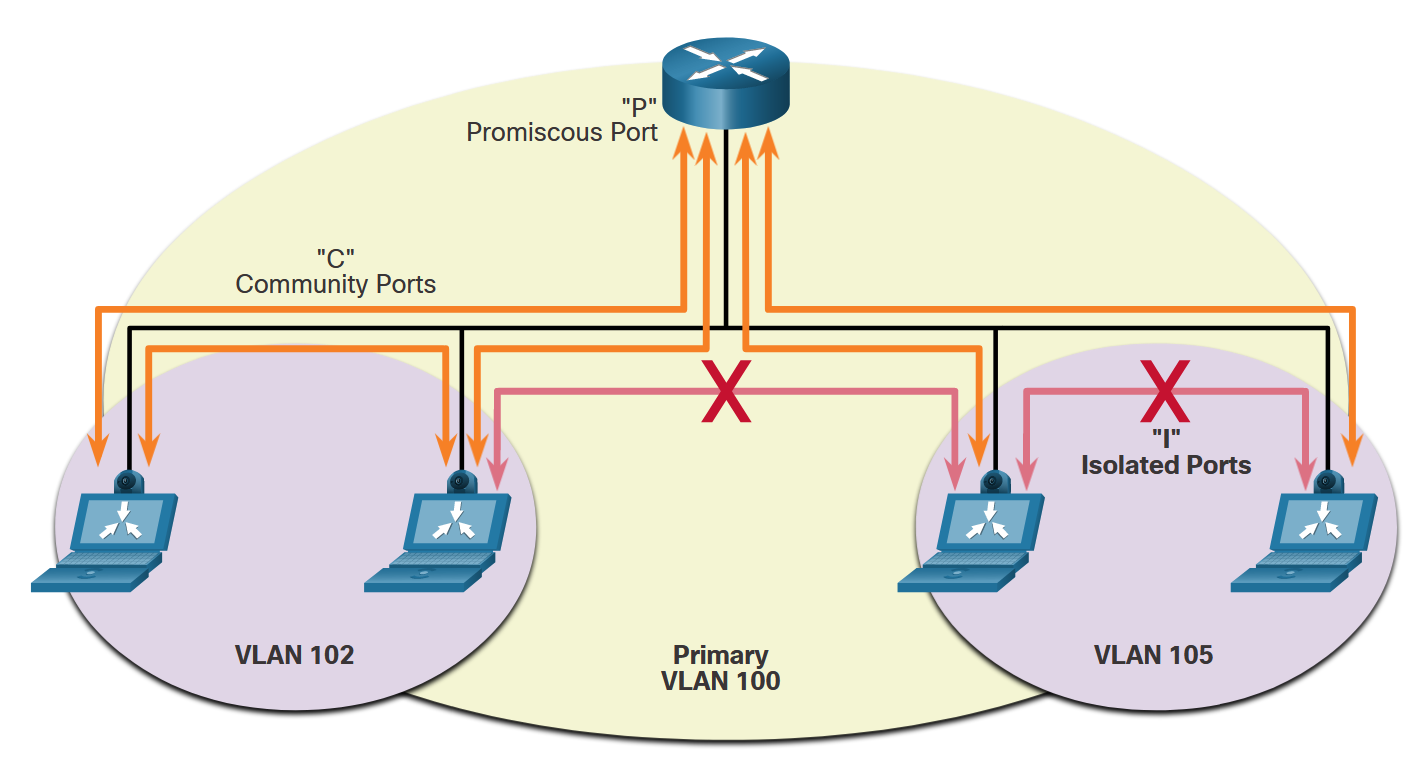 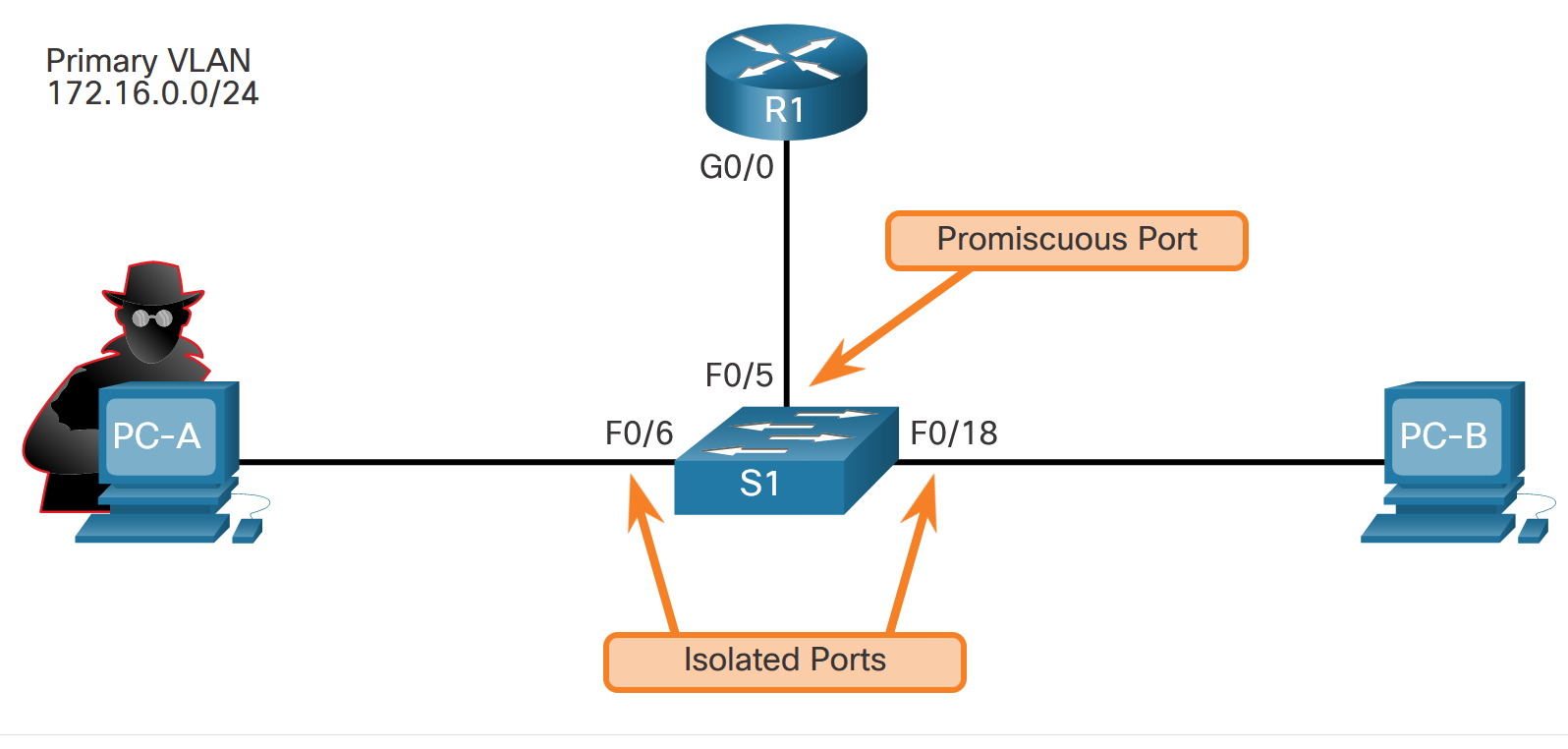 31
[Speaker Notes: 14: Layer 2 Security Considerations
14.4: Mitigate VLAN Attacks
14.4.5: Private VLANs]
Mitigate VLAN Attacks
PVLAN Edge Feature
Some applications require that no traffic be forwarded at Layer 2 between ports on the same switch so that one neighbor does not see the traffic generated by another neighbor.

In such an environment, the use of the PVLAN Edge feature ensures that there is no exchange of unicast, broadcast, or multicast traffic between PVLAN edge ports on the switch, as shown in the figure. The PLVAN Edge feature is also called Protected Port.
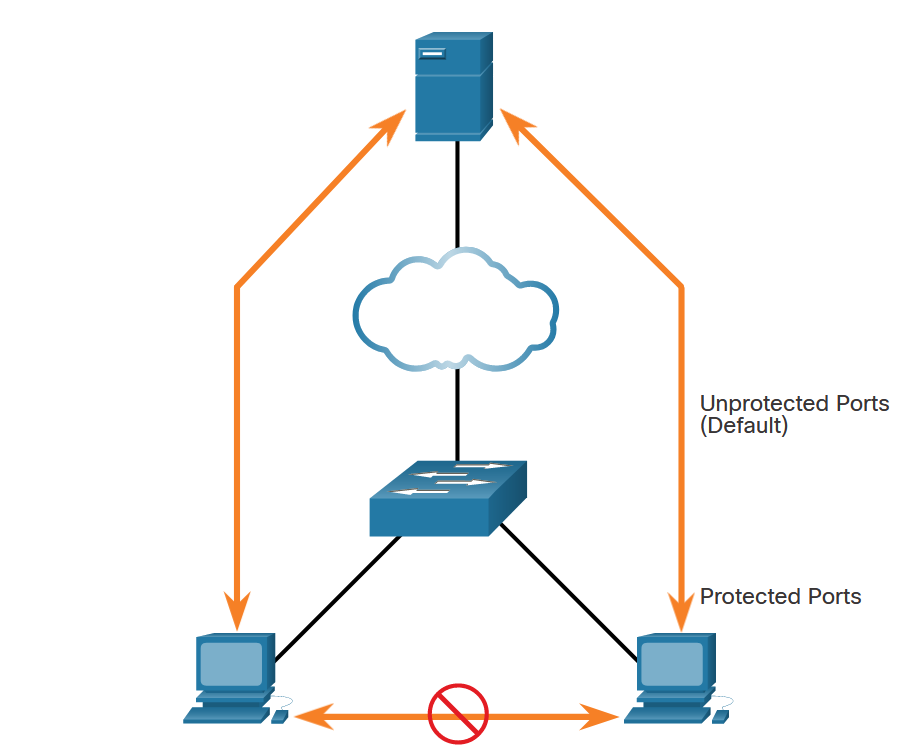 32
[Speaker Notes: 14: Layer 2 Security Considerations
14.4: Mitigate VLAN Attacks
14.4.6: PVLAN Edge Feature]
Mitigate VLAN Attacks
Configure PVLAN Edge
To configure the PVLAN Edge feature, enter the switchport protected interface configuration mode command.

The PVLAN Edge feature can be configured on a physical interface or an EtherChannel group. When the PVLAN Edge feature is enabled for a port channel, it is enabled for all ports in the port-channel group. To disable protected port, use the no switchport protected interface configuration mode command.

To verify the configuration of the PVLAN Edge feature, use the show interfaces interface-id switchport global configuration mode command.

The PVLAN edge is a feature that has only local significance to the switch, and there is no isolation provided between two protected ports located on different switches.
33
[Speaker Notes: 14: Layer 2 Security Considerations
14.4: Mitigate VLAN Attacks
14.4.7: Configure PVLAN Edge]
Mitigate VLAN Attacks
Video - Private VLAN Tutorial and Demonstration
This video and tutorial demonstrates Private VLAN configuration and includes the following:
Advantages of Private VLANs
Examples of Private VLAN implementation
Types of Private VLAN ports
Configuration of Private VLANS on a 3560 Multilayer switch
Use of the switchport protected command on a 2960 switch
34
[Speaker Notes: 14: Layer 2 Security Considerations
14.4: Mitigate VLAN Attacks
14.4.8: Video - Private VLAN Tutorial and Demonstration]
14.5 Mitigate DHCP Attacks
35
[Speaker Notes: 14: Layer 2 Security Considerations
14.5: Mitigate DHCP Attacks]
Mitigate DHCP Attacks
DHCP Attacks
Two types of DHCP attacks are DHCP starvation and DHCP spoofing. Both attacks are mitigated by implementing DHCP snooping.

DHCP Starvation Attack - The goal of the DHCP starvation attack is DoS for connecting clients. DHCP starvation attacks require an attack tool such as Gobbler.

DHCP Spoofing Attack - A DHCP spoofing attack occurs when a rogue DHCP server is connected to the network and provides false IP configuration parameters to legitimate clients. A rogue server can provide a variety of misleading information including wrong default gateway, wrong DNS server, and wrong IP address.
36
[Speaker Notes: 14: Layer 2 Security Considerations
14.5: Mitigate DHCP Attacks
14.5.1: DHCP Attacks]
Mitigate DHCP Attacks
DHCP Attacks Mitigation
It is easy to mitigate DHCP starvation attacks by using port security. However, mitigating DHCP spoofing attacks requires more protection.

DHCP spoofing attacks can be mitigated using DHCP snooping on trusted ports. DHCP snooping also helps mitigate against DHCP starvation attacks by rate limiting the number of DHCP discovery messages that an untrusted port can receive. DHCP snooping builds and maintains a DHCP snooping binding database that the switch can use to filter DHCP messages from untrusted sources.

When DHCP snooping is enabled on an interface or VLAN, and a switch receives a packet on an untrusted port, the switch compares the source packet information with the information held in the DHCP snooping binding table. The switch will deny packets containing specific information.
37
[Speaker Notes: 14: Layer 2 Security Considerations
14.5: Mitigate DHCP Attacks
14.5.2: DHCP Attacks]
Mitigate DHCP Attacks
Steps to Implement DHCP Snooping
Use the following steps to enable DHCP snooping:

Step 1. Enable DHCP snooping by using the ip dhcp snooping global configuration command.
Step 2. On trusted ports, use the ip dhcp snooping trust interface configuration command.
Step 3. Limit the number of DHCP discovery messages that can be received per second on untrusted ports by using the ip dhcp snooping limit rate interface configuration command.
Step 4. Enable DHCP snooping by VLAN, or by a range of VLANs, by using the ip dhcp snooping vlan global configuration command.
38
[Speaker Notes: 14: Layer 2 Security Considerations
14.5: Mitigate DHCP Attacks
14.5.3: Steps to Implement DHCP Snooping]
Mitigate DHCP Attacks
DHCP Snooping Configuration Example
The reference topology for this DHCP snooping example is shown in the figure. Notice that F0/5 is an untrusted port because it connects to a PC. F0/1 is a trusted port because it connects to the DHCP server.
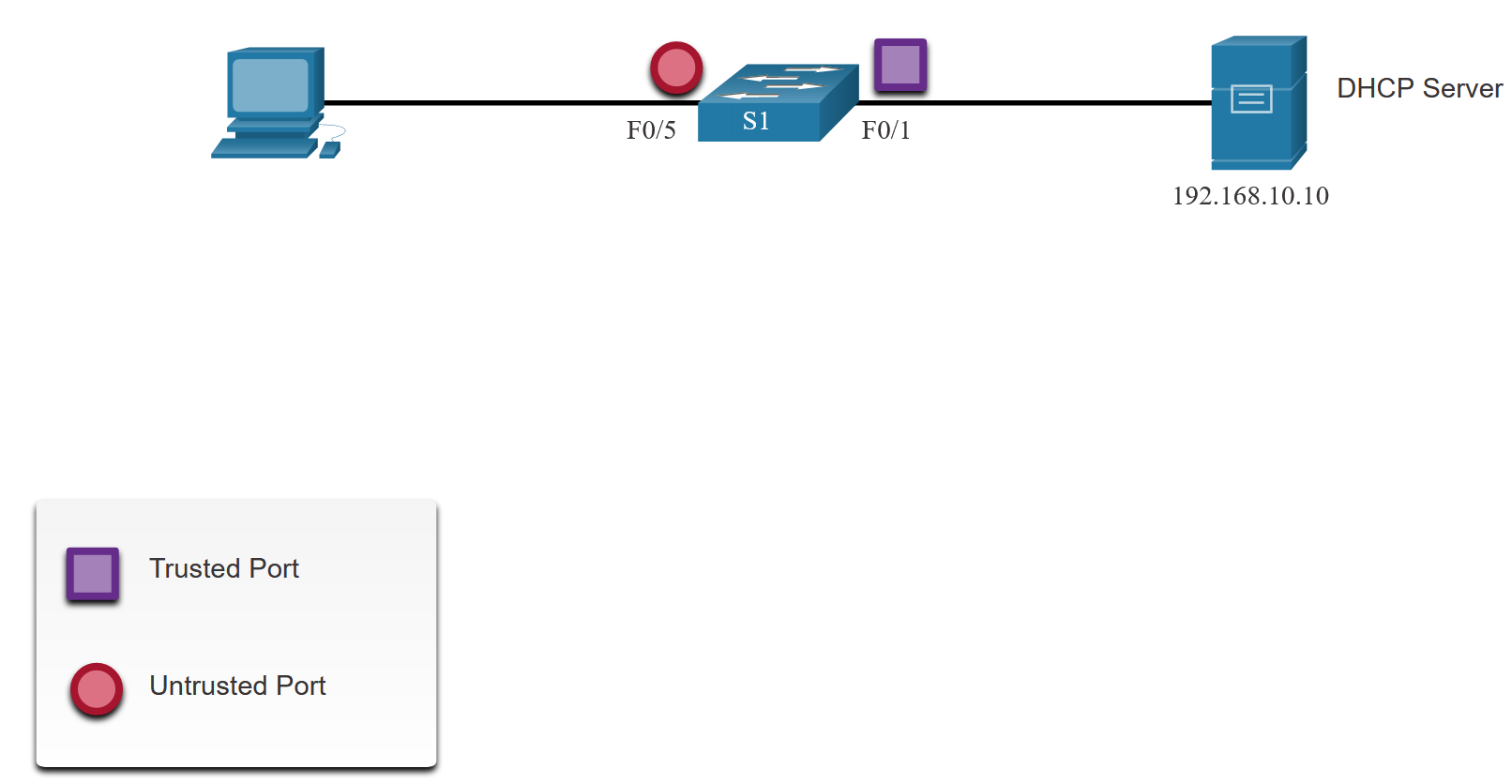 The following is an example of how to configure DHCP snooping on S1. Notice how DHCP snooping is first enabled.
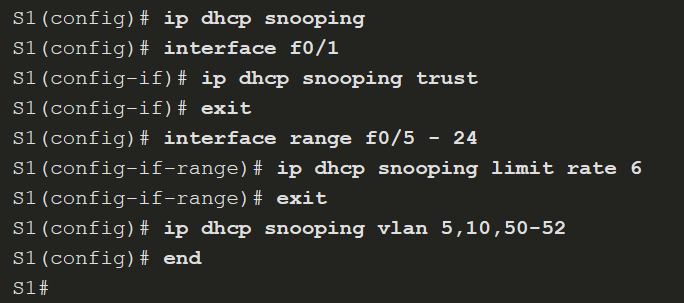 Use the show ip dhcp snooping privileged EXEC command to verify DHCP snooping and show ip dhcp snooping binding to view the clients that have received DHCP information.
39
[Speaker Notes: 14: Layer 2 Security Considerations
14.5: Mitigate DHCP Attacks
14.5.4: DHCP Snooping Configuration Example
14.5.5: Syntax Checker - Mitigate DHCP Attacks]
14.6 Mitigate ARP Attacks
40
[Speaker Notes: 14: Layer 2 Security Considerations
14.6: Mitigate ARP Attacks]
Mitigate ARP Attacks
ARP Attacks
In a typical attack, a threat actor can send unsolicited ARP Replies to other hosts on the subnet with the MAC Address of the threat actor and the IPv4 address of the default gateway.

There are many tools available on the internet to create ARP man-in-the-middle attacks including dsniff, Cain & Abel, ettercap, Yersinia, and others. IPv6 uses ICMPv6 Neighbor Discovery Protocol for Layer 2 address resolution. IPv6 includes strategies to mitigate Neighbor Advertisement spoofing, similar to the way IPv6 prevents a spoofed ARP Reply.

ARP spoofing and ARP poisoning are mitigated by implementing Dynamic ARP Inspection (DAI).
41
[Speaker Notes: 14: Layer 2 Security Considerations
14.6: Mitigate ARP Attacks
14.6.1: ARP Attacks]
Mitigate ARP Attacks
Video - ARP Spoofing
This video will explain ARP spoofing attacks.
42
[Speaker Notes: 14: Layer 2 Security Considerations
14.6: Mitigate ARP Attacks
14.6.2: Video - ARP Spoofing]
Mitigate ARP Attacks
Dynamic ARP Inspection
In a typical ARP attack, a threat actor can send unsolicited ARP requests to other hosts on the subnet with the MAC Address of the threat actor and the IP address of the default gateway.

Dynamic ARP inspection (DAI) requires DHCP snooping and helps prevent ARP attacks by:
Not relaying invalid or gratuitous ARP Requests out to other ports in the same VLAN.
Intercepting all ARP Requests and Replies on untrusted ports.
Verifying each intercepted packet for a valid IP-to-MAC binding.
Dropping and logging ARP Requests coming from invalid sources to prevent ARP poisoning.
Error-disabling the interface if the configured DAI number of ARP packets is exceeded.
43
[Speaker Notes: 14: Layer 2 Security Considerations
14.6: Mitigate ARP Attacks
14.6.3: Dynamic ARP Inspection]
Mitigate ARP Attacks
DAI Implementation Guidelines
To mitigate the chances of ARP spoofing and ARP poisoning, follow these DAI implementation guidelines:

Enable DHCP snooping globally.
Enable DHCP snooping on selected VLANs.
Enable DAI on selected VLANs.
Configure trusted interfaces for DHCP snooping and ARP inspection.
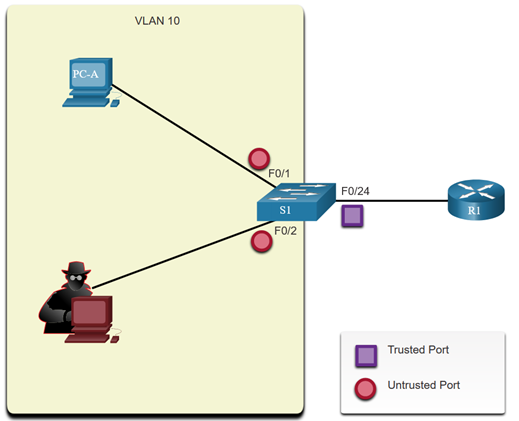 44
[Speaker Notes: 14: Layer 2 Security Considerations
14.6: Mitigate ARP Attacks
14.6.4: DAI Implementation Guidelines]
Mitigate ARP Attacks
DAI Configuration Example
In the previous topology, S1 is connecting two users on VLAN 10. DAI will be configured to mitigate against ARP spoofing and ARP poisoning attacks.

As shown in the example, DHCP snooping is enabled because DAI requires the DHCP snooping binding table to operate. Next, DHCP snooping and ARP inspection are enabled for the PCs on VLAN10. The uplink port to the router is trusted, and therefore, is configured as trusted for DHCP snooping and ARP inspection.
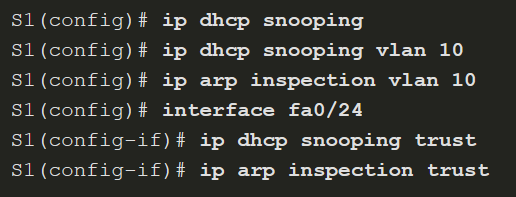 45
[Speaker Notes: 14: Layer 2 Security Considerations
14.6: Mitigate ARP Attacks
14.6.5: DAI Configuration Example]
Mitigate ARP Attacks
DAI Configuration Example (Cont.)
DAI can also be configured to check for both destination or source MAC and IP addresses:

Destination MAC - Checks the destination MAC address in the Ethernet header against the target MAC address in the ARP packet body.
Source MAC - Checks the source MAC address in the Ethernet header against the sender MAC address in the ARP packet body.
IP address - Checks the ARP packet body for invalid and unexpected IP addresses including addresses 0.0.0.0, 255.255.255.255, and all IP multicast addresses.
46
[Speaker Notes: 14: Layer 2 Security Considerations
14.6: Mitigate ARP Attacks
14.6.5: DAI Configuration Example]
Mitigate ARP Attacks
DAI Configuration Example (Cont.)
The ip arp inspection validate {src-mac [dst-mac] [ip]} global configuration command is used to configure DAI to drop ARP packets when the IP addresses are invalid.
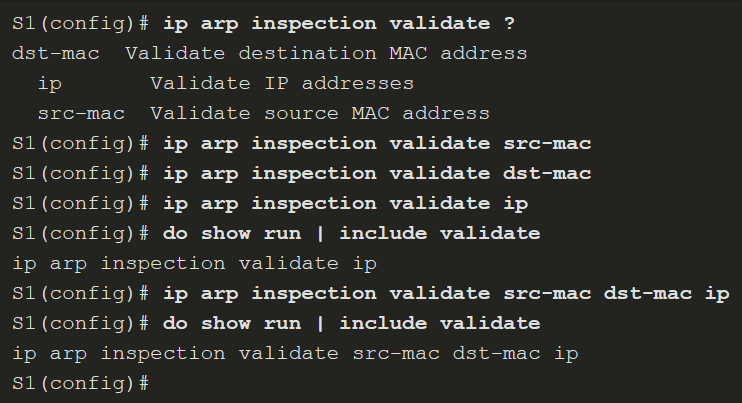 47
[Speaker Notes: 14: Layer 2 Security Considerations
14.6: Mitigate ARP Attacks
14.6.5: DAI Configuration Example
14.6.6: Syntax Checker - Mitigate ARP Attacks]
14.7 Mitigate Address Spoofing Attacks
48
[Speaker Notes: 14: Layer 2 Security Considerations
14.7: Mitigate Address Spoofing Attacks]
Mitigate Address Spoofing Attacks
Address Spoofing Attacks
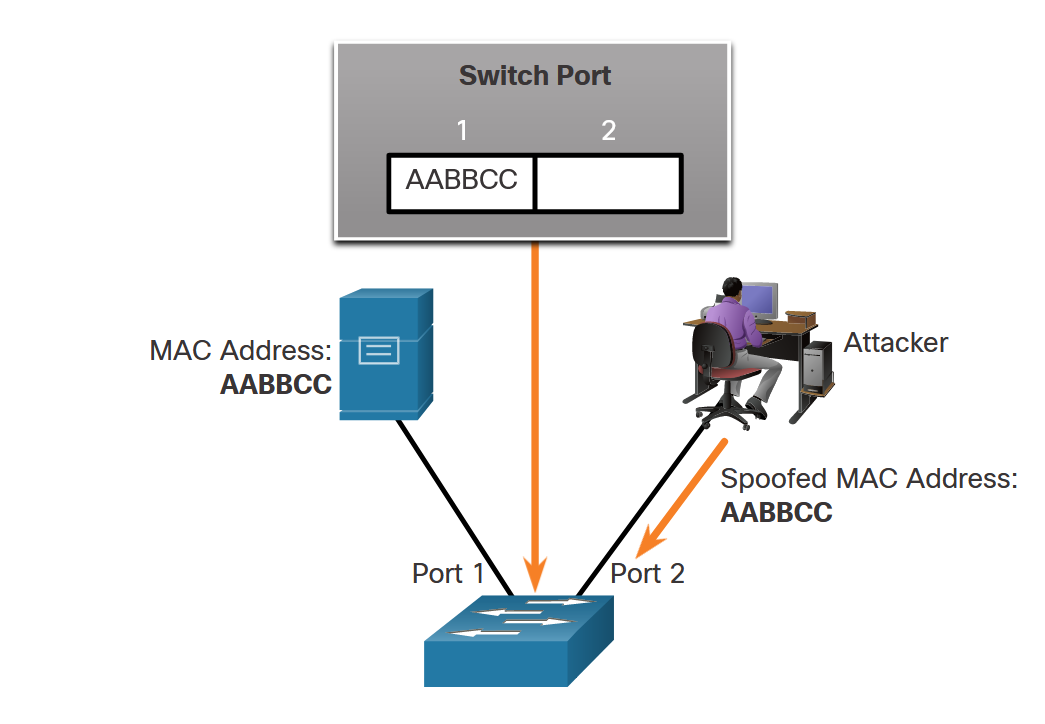 MAC address spoofing attacks occur when attackers alter the MAC address of their host to match another known MAC address of a target host, as shown in the first figure.

When the switch receives the frame, it examines the source MAC address. The switch overwrites the current MAC table entry and assigns the MAC address to the new port, as shown in the second figure. It then inadvertently forwards frames destined for the target host to the attacking host.
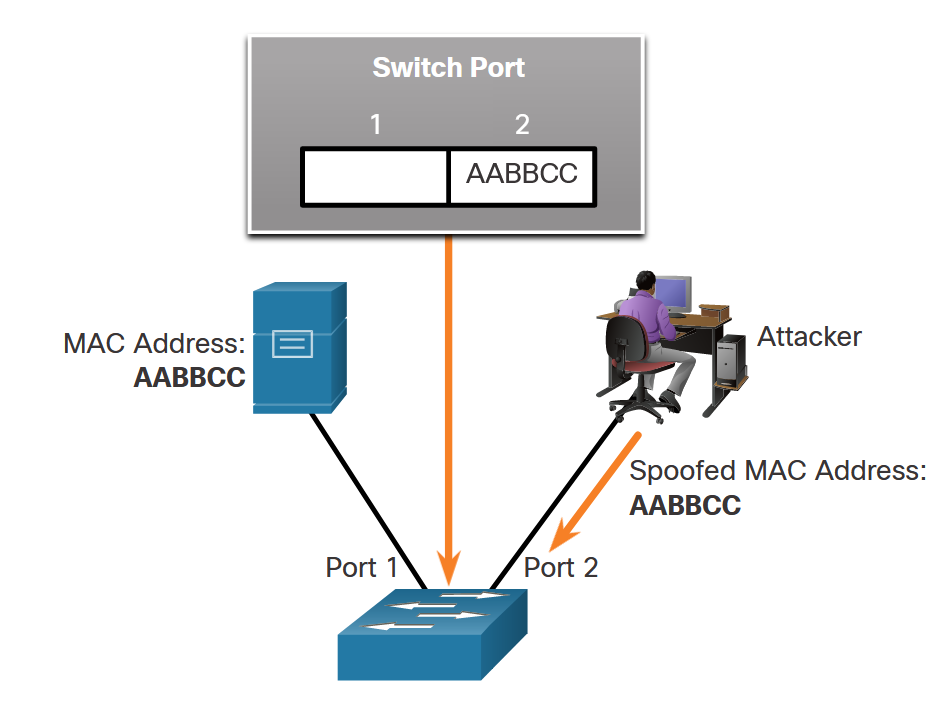 49
[Speaker Notes: 14: Layer 2 Security Considerations
14.7: Mitigate Address Spoofing Attacks
14.7.1: Address Spoofing Attacks]
Mitigate Address Spoofing Attacks
Address Spoofing Attack Mitigation
To protect against MAC and IP address spoofing, configure the IP Source Guard (IPSG) security feature. IPSG operates just like DAI, but it looks at every packet, not just the ARP packets. Like DAI, IPSG also requires that DHCP snooping be enabled.

For each untrusted port, there are two possible levels of IP traffic security filtering:

Source IP address filter - IP traffic is filtered based on its source IP address and only IP traffic with a source IP address that matches the IP source binding entry is permitted. When a new IP source entry binding is created or deleted on the port, the per-port VLAN ACL (PVACL) automatically adjusts itself to reflect the IP source binding change.

Source IP and MAC address filter - IP traffic is filtered based on its source IP address in addition to its MAC address. Only IP traffic with source IP and MAC addresses that match the IP source binding entry are permitted.
50
[Speaker Notes: 14: Layer 2 Security Considerations
14.7: Mitigate Address Spoofing Attacks
14.7.2: Mitigating Address Spoofing Attacks]
Mitigate Address Spoofing Attacks
Configure IP Source Guard
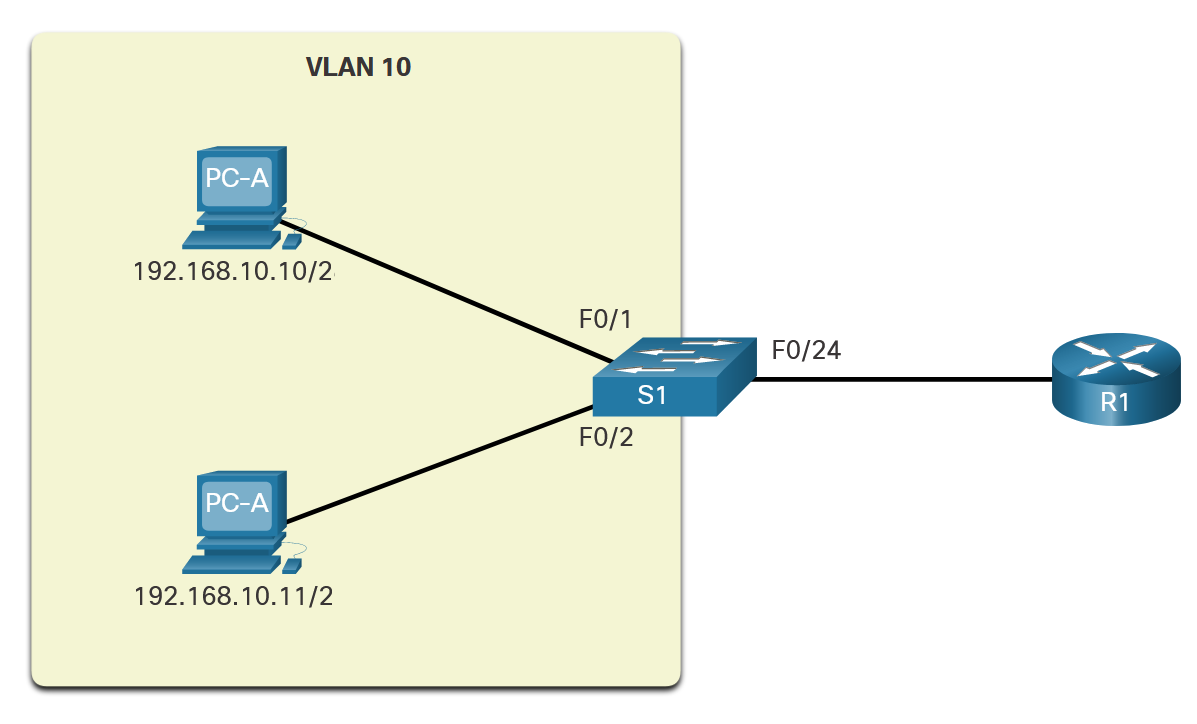 The IP Source Guard reference topology is shown in the figure on the right.
IP Source Guard is enabled on untrusted ports using the ip verify source command as shown in the configuration below.
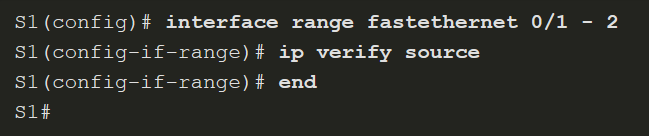 Use the show ip verify source command to verify the IP Source Guard configuration.
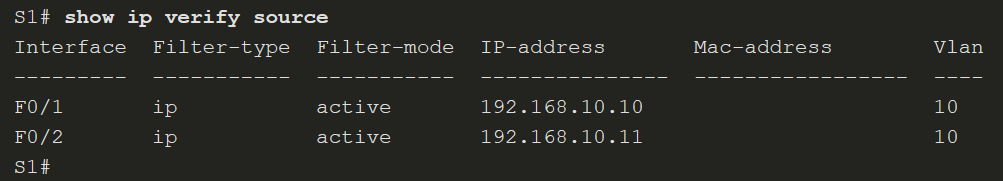 51
[Speaker Notes: 14: Layer 2 Security Considerations
14.7: Mitigate Address Spoofing Attacks
14.7.3: Configure IP Source Guard
14.7.4: Syntax Checker - Configure IP Source Guard]
14.8 Spanning Tree Protocol
52
[Speaker Notes: 14: Layer 2 Security Considerations
14.8: Spanning Tree Protocol]
Spanning Tree Protocol
Spanning Tree Protocol
Spanning Tree Protocol (STP) is a loop-prevention network protocol that allows for redundancy while creating a loop-free Layer 2 topology. IEEE 802.1D is the original IEEE MAC Bridging standard for STP.
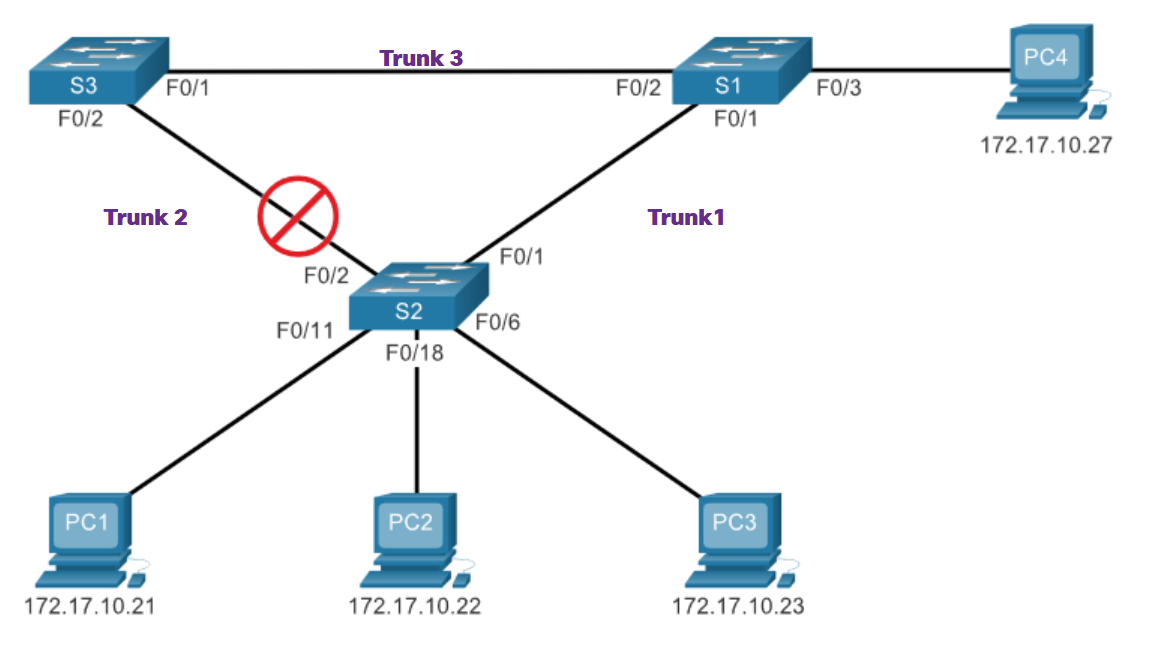 53
[Speaker Notes: 14: Layer 2 Security Considerations
14.8: Spanning Tree Protocol
14.8.1: Spanning Tree Protocol]
Spanning Tree Protocol
STP Recalculation
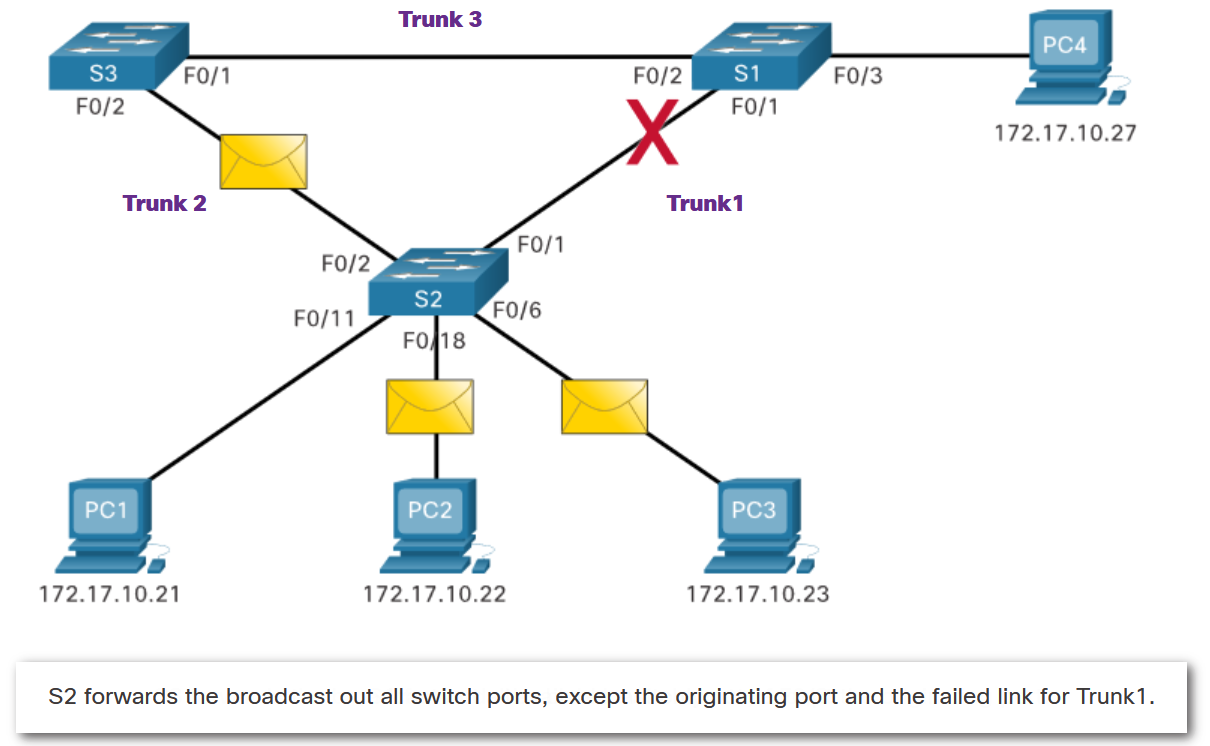 54
[Speaker Notes: 14: Layer 2 Security Considerations
14.8: Spanning Tree Protocol
14.8.2: STP Recalculation]
Spanning Tree Protocol
Layer 2 Loops
Without STP enabled, Layer 2 loops can form, causing broadcast, multicast and unknown unicast frames to loop endlessly. This can bring down a network within a very short amount of time. 

When a loop occurs, the MAC address table on a switch will constantly change with the updates from the broadcast frames, which results in MAC database instability. This can cause high CPU utilization, which makes the switch unable to forward frames.

Broadcast frames are not the only type of frames that are affected by loops. Unknown unicast frames sent onto a looped network can result in duplicate frames arriving at the destination device.
55
[Speaker Notes: 14: Layer 2 Security Considerations
14.8: Spanning Tree Protocol
14.8.3: Layer 2 Loops]
Spanning Tree Protocol
STP Port Roles
The spanning tree algorithm designates a single switch as the root bridge and uses it as the reference point for all path calculations. 

In the figure, the root bridge (switch S1) is chosen through an election process. All switches that participate in STP exchange BPDU frames to determine which switch has the lowest bridge ID (BID) on the network. The switch with the lowest BID automatically becomes the root bridge for the spanning tree algorithm calculations.
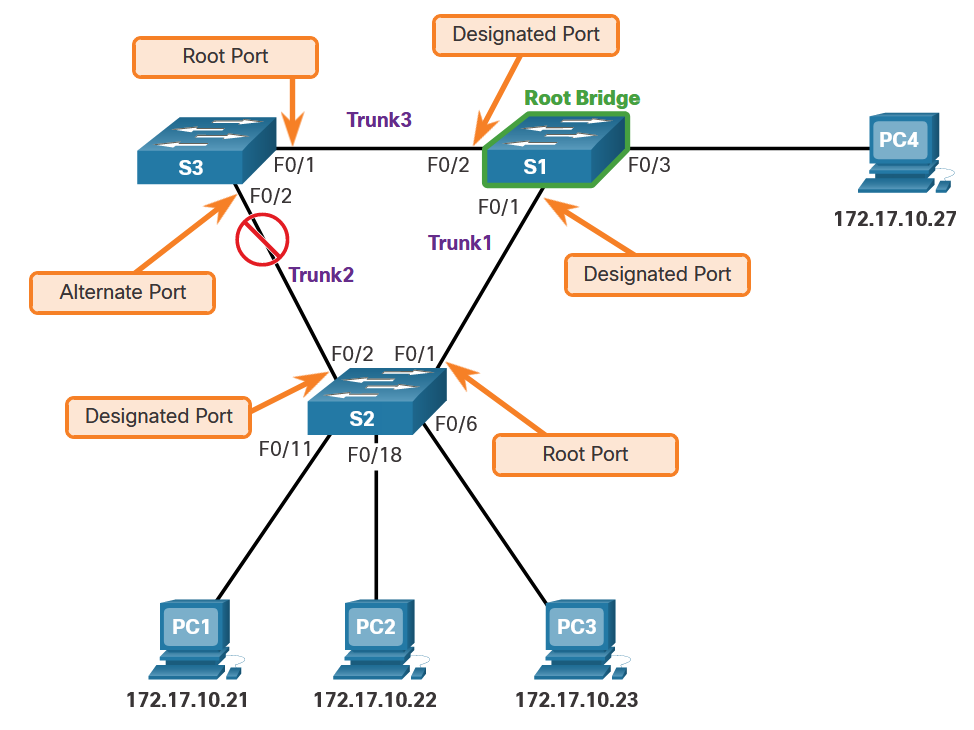 When the spanning tree algorithm has determined which paths are most desirable relative to each switch, it assigns port roles to the participating switch ports. The STP port roles are alternate, root, and designated.
56
[Speaker Notes: 14: Layer 2 Security Considerations
14.8: Spanning Tree Protocol
14.8.4: STP Port Roles]
Spanning Tree Protocol
STP Port Roles (Cont.)
The STP port roles are:

Alternate - Alternate or backup ports are configured to be in a blocking state to prevent loops. Alternate ports are selected only on trunk links where neither end is a root port.
Root - Root ports are switch ports that are closest to the root bridge.
Designated - If one end of a trunk is a root port, then the other end is a designated port. All ports on the root bridge are designated ports.
57
[Speaker Notes: 14: Layer 2 Security Considerations
14.8: Spanning Tree Protocol
14.8.4: STP Port Roles]
Spanning Tree Protocol
STP Root Bridge
As shown in the figure, every spanning tree instance (switched LAN or broadcast domain) has a switch designated as the root bridge. 

The root bridge serves as a reference point for all spanning tree calculations to determine which redundant paths to block.

An election process determines which switch becomes the root bridge.

After a switch boots, it begins to send out BPDU frames every two seconds. These BPDU frames contain the switch BID and the root ID. Eventually, the switch with the lowest BID ends up being identified as the root bridge for the spanning tree instance.
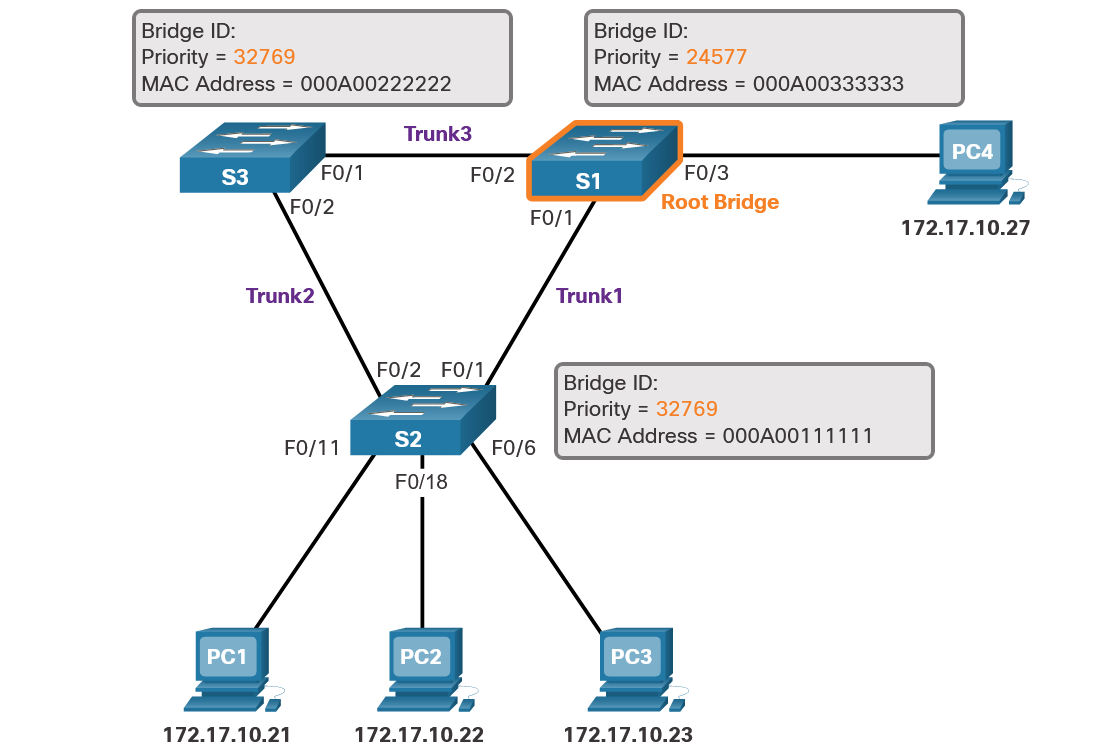 58
[Speaker Notes: 14: Layer 2 Security Considerations
14.8: Spanning Tree Protocol
14.8.5: STP Root Bridge]
Spanning Tree Protocol
STP Path Cost
The path information is determined by summing up the individual port costs along the path from the destination to the root bridge. Each “destination” is actually a switch port.
The default port costs are defined by the speed at which the port operates.
To configure the port cost of an interface, enter the spanning-tree cost value command in interface configuration mode. The value can be between 1 and 200,000,000.

To verify the port and path cost to the root bridge, enter the show spanning-tree command.
59
[Speaker Notes: 14: Layer 2 Security Considerations
14.8: Spanning Tree Protocol
14.8.6: STP Path Cost]
Spanning Tree Protocol
Select the Root Bridge
When an administrator wants a specific switch to become a root bridge, the bridge priority value must be adjusted to ensure it is lower than the bridge priority values of all the other switches on the network. 

There are two different methods to configure the bridge priority value on a Cisco Catalyst switch.

To ensure that the switch has the lowest bridge priority value, use the spanning-tree vlan vlan-id root primary command in global configuration mode. If an alternate root bridge is desired, use the spanning-tree vlan vlan-id root secondary global configuration mode command. 

Another method for configuring the bridge priority value is using the spanning-tree vlan vlan-id priority value global configuration mode command. This command gives more granular control over the bridge priority value. The priority value is configured in increments of 4,096 between 0 and 61,440.
60
[Speaker Notes: 14: Layer 2 Security Considerations
14.8: Spanning Tree Protocol
14.8.7: Select the Root Bridg
14.8.8: Syntax Checker - Configure and Verify the Root Bridge]
Spanning Tree Protocol
Video - Observe STP Operation
This video will demonstrate the use of Spanning Tree Protocol (STP) in a network environment.
61
[Speaker Notes: 14: Layer 2 Security Considerations
14.8: Spanning Tree Protocol
14.8.9: Video - Observe STP Operation]
Spanning Tree Protocol
Packet Tracer - Investigate STP Loop Prevention
In this Packet Tracer activity, you will complete the following objectives:

Create and configure a simple three switch network with STP.
View STP operation.
Disable STP and view operation again.
62
[Speaker Notes: 14: Layer 2 Security Considerations
14.8: Spanning Tree Protocol
14.8.10: Packet Tracer - Investigate STP Loop Prevention
14.8.11: Check Your Understanding - Purpose of STP]
14.9 Mitigate STP Attacks
63
[Speaker Notes: 14: Layer 2 Security Considerations
14.9: Mitigate STP Attacks]
Mitigate STP Attacks
STP Attack
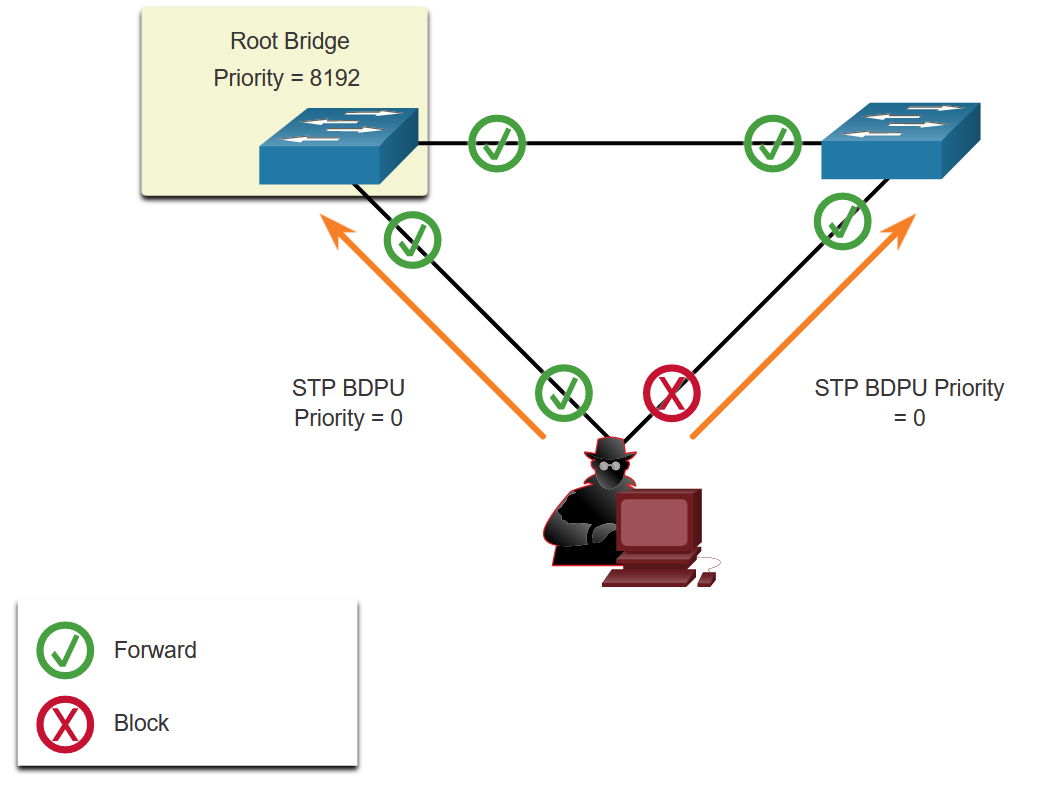 Threat actors can manipulate the Spanning Tree Protocol (STP) to conduct an attack by spoofing the root bridge and changing the topology of a network. Attackers can make their hosts appear as root bridges; and therefore, capture all traffic for the immediate switched domain.

To conduct an STP manipulation attack, the attacking host broadcasts STP bridge protocol data units (BPDUs) containing configuration and topology changes that will force spanning-tree recalculations, as shown in the figure. The BPDUs that are sent by the attacking host announce a lower bridge priority in an attempt to be elected as the root bridge.
64
[Speaker Notes: 14: Layer 2 Security Considerations
14.9: Mitigate STP Attacks
14.9.1: STP Attack]
Mitigate STP Attacks
Mitigating STP Attacks
To mitigate STP manipulation attacks, use the Cisco STP stability mechanisms to enhance the overall performance of the switches and to reduce the time that is lost during topology changes.

These are the STP stability mechanisms:
PortFast 
BPDU Guard 
Root Guard 
Loop Guard
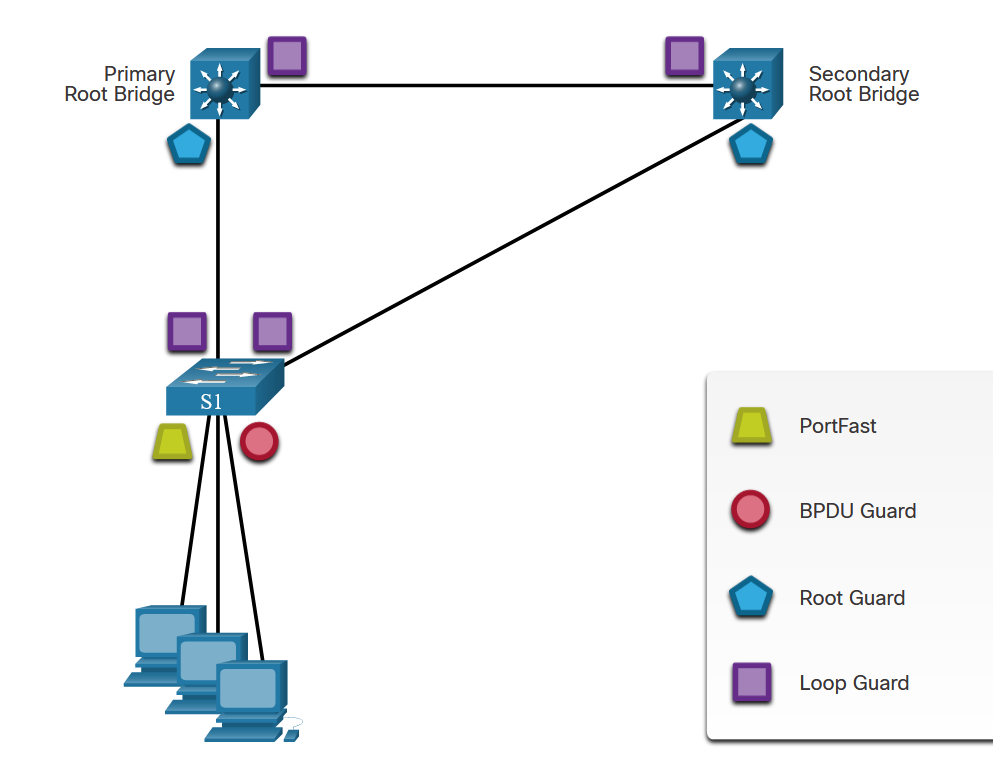 The figure highlights the ports on which these features should be implemented.
65
[Speaker Notes: 14: Layer 2 Security Considerations
14.9: Mitigate STP Attacks
14.9.2: Mitigating STP Attacks]
Mitigate STP Attacks
Configure PortFast
PortFast can be enabled on an interface by using the spanning-tree portfast interface configuration command. Alternatively, Portfast can be configured globally on all access ports by using the spanning-tree portfast default global configuration command.

To verify whether PortFast is enabled globally you can use either the show running-config | begin span command or the show spanning-tree summary command. 

To verify if PortFast is enabled an interface, use the show running-config interface type/number command. The show spanning-tree interface type/number detail command can also be used for verification.
66
[Speaker Notes: 14: Layer 2 Security Considerations
14.9: Mitigate STP Attacks
14.9.3: Configure PortFast]
Mitigate STP Attacks
Configure BPDU Guard
BPDU Guard can be enabled on a port by using the spanning-tree bpduguard enable interface configuration command. Alternatively, use the spanning-tree portfast bpduguard default global configuration command to globally enable BPDU guard on all PortFast-enabled ports.

To display information about the state of spanning tree, use the show spanning-tree summary command.

Always enable BPDU Guard on all PortFast-enabled ports.
67
[Speaker Notes: 14: Layer 2 Security Considerations
14.9: Mitigate STP Attacks
14.9.4: Configure BPDU Guard
14.9.5: Syntax Checker -Mitigate STP Attacks]
Mitigate STP Attacks
Configure Root Guard
Root guard is best deployed on ports that connect to switches that should not be the root bridge. If a root-guard-enabled port receives BPDUs that are superior to those that the current root bridge is sending, that port is moved to a root-inconsistent state. This is effectively equal to an STP listening state, and no data traffic is forwarded across that port. Recovery occurs as soon as the offending device ceases to send superior BPDUs.

Use the spanning-tree guard root interface configuration command to configure root guard on an interface.

To view Root Guard ports that have received superior BPDUs and are in a root-inconsistent state, use the show spanning-tree inconsistent ports command.
68
[Speaker Notes: 14: Layer 2 Security Considerations
14.9: Mitigate STP Attacks
14.9.6: Configure Root Guard]
Mitigate STP Attacks
Configure Loop Guard
A Layer 2 loop is usually created when an STP port in a redundant topology stops receiving BPDUs and erroneously transitions to the forwarding state.

The STP Loop Guard feature provides additional protection against Layer 2 loops. If BPDUs are not received on a non-designated Loop Guard-enabled port, the port transitions to a loop-inconsistent blocking state, instead of the listening / learning / forwarding state. Without the Loop Guard feature, the port would assume a designated port role and create a loop.

Loop Guard is enabled on all non-Root Guard ports using the spanning-tree guard loop interface configuration command.

Loop Guard can also be enabled globally using the spanning-tree loopguard default global configuration command. This enables Loop Guard on all point-to-point links.
69
[Speaker Notes: 14: Layer 2 Security Considerations
14.9: Mitigate STP Attacks
14.9.7: Configure Loop Guard
14.9.8: Syntax Checker -Configuring Loop Guard]
Mitigate STP Attacks
Lab – Configure STP Security
In this lab, you will complete the following objectives:

Part 1: Configure basic switch settings.
Part 2: Configure secure trunks ports.
Part 3: Protect against STP attacks.
Part 4: Configure port security and disable unused ports.
70
[Speaker Notes: 14: Layer 2 Security Considerations
14.9: Mitigate STP Attacks
14.9.9: Lab – Configure STP Security]
Mitigate STP Attacks
Packet Tracer – Implement STP Security
In this Packet Tracer, you will complete the following objectives:

Assign the Central switch as the root bridge.
Secure spanning-tree parameters to prevent STP manipulation attacks.
Enable port security to prevent MAC table overflow attacks
71
[Speaker Notes: 14: Layer 2 Security Considerations
14.9: Mitigate STP Attacks
14.9.10: Packet Tracer - Layer 2 Security]
Mitigate STP Attacks
Packet Tracer - Layer 2 VLAN Security
In this Packet Tracer, you will complete the following objectives to configure security on Layer 2 switches:

Configure basic settings.
Configure SSH.
Configure secure trunks and access ports by enabling features including port security, root guard, BPDU guard, loop guard and PVLAN Edge.
Configure DHCP Snooping.
72
[Speaker Notes: 14: Layer 2 Security Considerations
14.9: Mitigate STP Attacks
14.9.11: Packet Tracer - Layer 2 VLAN Security]
14.10 Layer 2 Security Considerations Summary
73
[Speaker Notes: 14: Layer 2 Security Considerations
14.10: Layer 2 Security Considerations Summary]
Layer 2 Security Considerations Summary
What Did I Learn in this Module?
If Layer 2 is disrupted by a cyber attack, all layers above it will be affected.
It is important to protect Layer 2 by always using secure variants of protocols such as SSH, SCP, and SSL. 
In addition, ACLs should be used to filter unwanted access. Port security, DHCP Snooping, DAI, and IP Source Guard are available on Cisco switches to directly mitigate Layer 2 attacks.
One type of Layer 2 attack floods the switch with frames with random MAC source addresses. 
Threat actor tools such as macof can quickly overwhelm the MAC table of a switch causing a MAC table overflow exploit. 
A simple but effective way to prevent Layer 2 attacks is to shutdown all unused ports. Port security is a simple way to directly address MAC address overflow attacks. 
VLAN hopping and VLAN double-tagging attacks enable threat actors to access VLANs that they are not authorized to access.
74
[Speaker Notes: 14: Layer 2 Security Considerations
14.10: Layer 2 Security Considerations Summary
14.10.1: What Did I Learn in this Module?]
Layer 2 Security Considerations Summary
What Did I Learn in this Module? (Cont.)
In VLAN hopping attacks, a threat actor connects a host computer to a switch and then attempts to negotiate the switchport to become trunk using DTP. 
In VLAN double-tagging attacks, a threat actor adds a false VLAN tag to malicious traffic in addition to the legitimate tag. 
Private VLAN promiscuous ports can be vulnerable to PVLAN proxy attacks.
PVLAN proxy attacks can be mitigated through the use of access control lists.
Two types of DHCP attacks are DHCP starvation and DHCP spoofing. 
The goal of the DHCP starvation attack is DoS for connecting clients. 
A DHCP spoofing attack occurs when a rogue DHCP server is connected to the network and provides false IP configuration parameters to legitimate clients. 
Both DHCP attacks are mitigated by implementing DHCP snooping. 
Any host can claim to be the owner of any IP and MAC address.
MAC address spoofing attacks occur when threat actors alter the MAC address of their host to match another known MAC address of a target host.
75
[Speaker Notes: 14: Layer 2 Security Considerations
14.10: Layer 2 Security Considerations Summary
14.10.1: What Did I Learn in this Module?]
Layer 2 Security Considerations Summary
What Did I Learn in this Module? (Cont.)
DAI, which requires DHCP snooping to be enabled, can mitigate ARP spoofing by ensuring that only valid ARP Requests and Replies are sent into the network.
IP address spoofing is when a rogue PC hijacks a valid IP address of a neighbor, or a uses a random IP address.
To protect against MAC and IP address spoofing, configure IPSG. IPSG operates like DAI, but it looks at every packet, not just the ARP packets. 
STP is a loop-prevention network protocol that allows for redundancy while creating a loop-free Layer 2 topology. 
Threat actors can manipulate the STP to conduct an attack by spoofing the root bridge and changing the topology of a network.
Cisco switches have a number of STP stability mechanisms such as PortFast, BPDU Guard, Root Guard, and Loop Guard.
76
[Speaker Notes: 14: Layer 2 Security Considerations
14.10: Layer 2 Security Considerations Summary
14.10.1: What Did I Learn in this Module?]
Secure Device Access Summary
New Terms and Commands
77
[Speaker Notes: 14: Layer 2 Security Considerations
14.10: Layer 2 Security Considerations Summary]
Secure Device Access Summary
New Terms and Commands (Cont.)
78
[Speaker Notes: 14: Layer 2 Security Considerations
14.10: Layer 2 Security Considerations Summary]